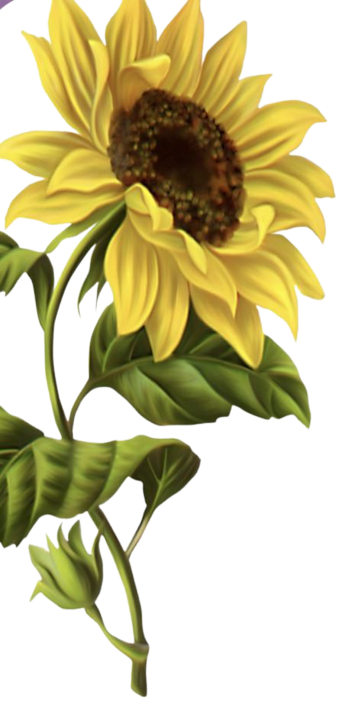 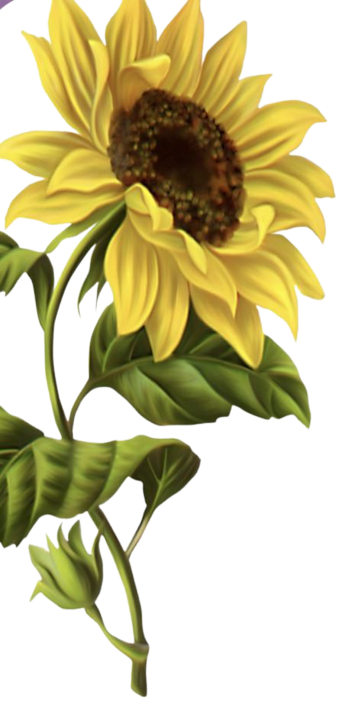 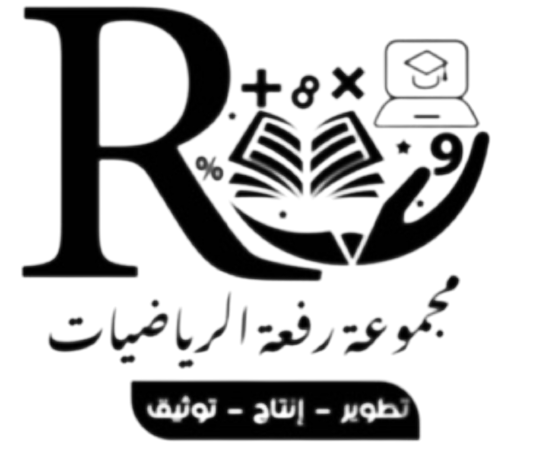 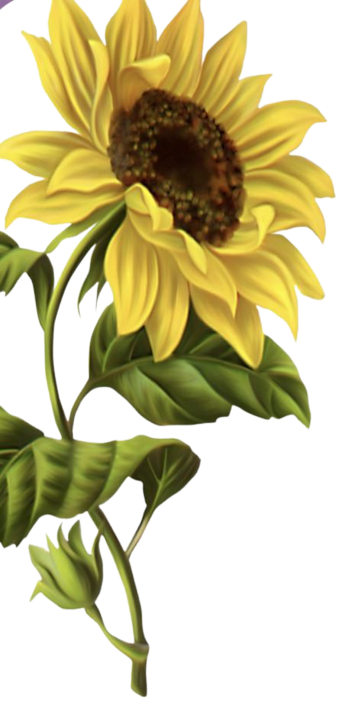 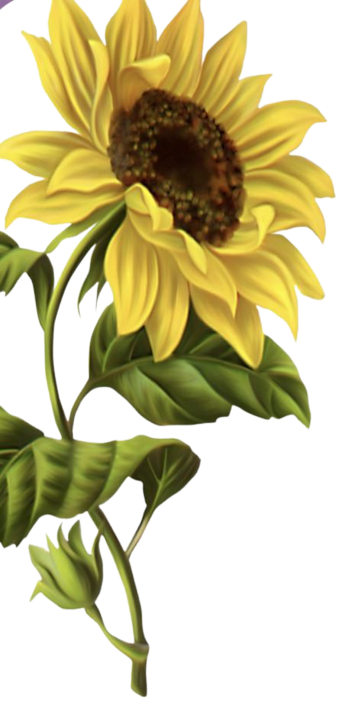 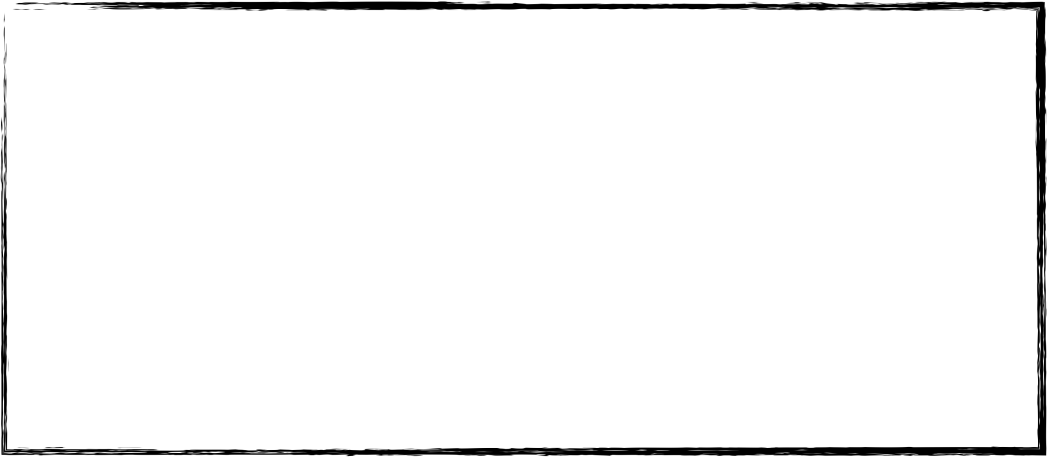 ٢-٣ مهارة حل المسألة
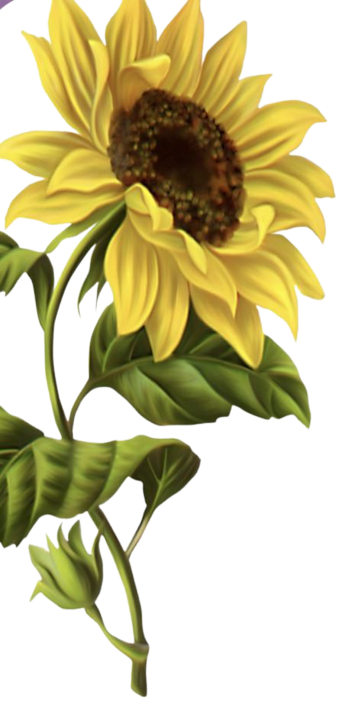 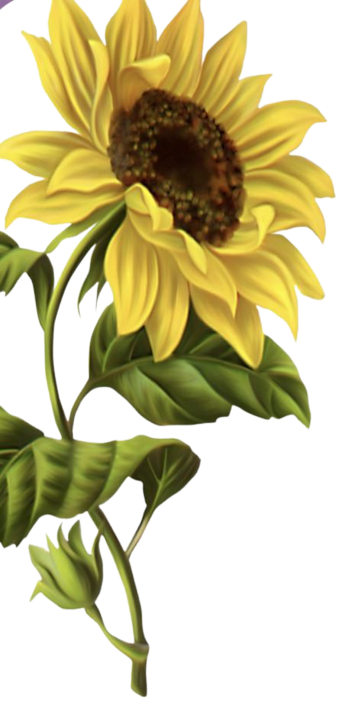 أ/ فاطمة جبران
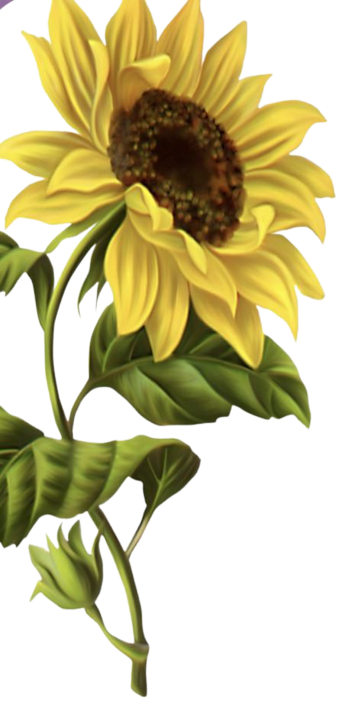 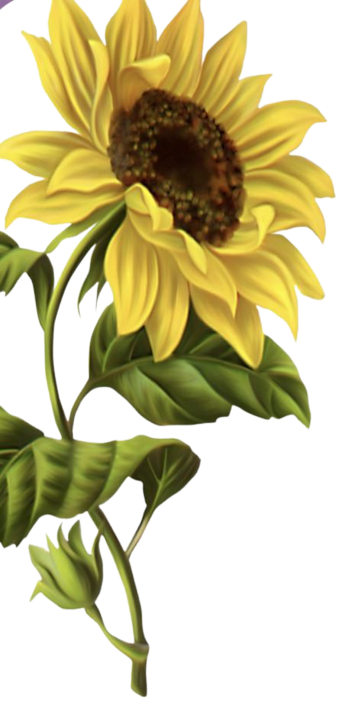 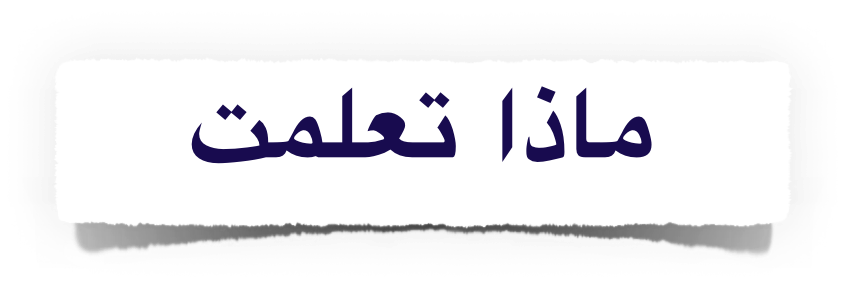 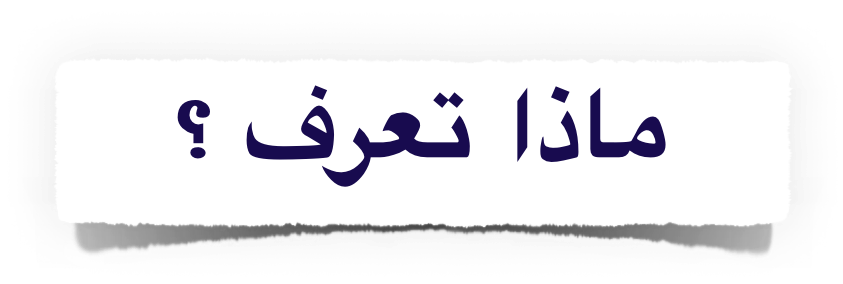 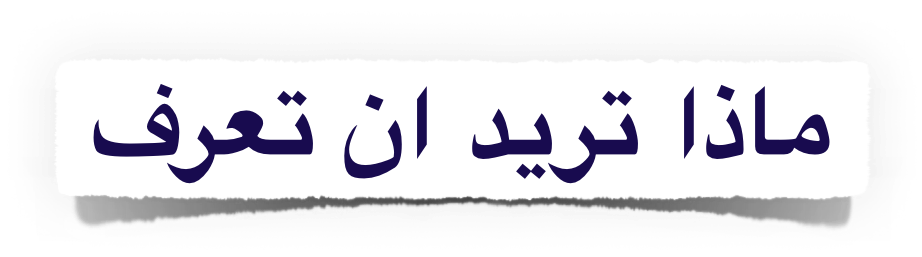 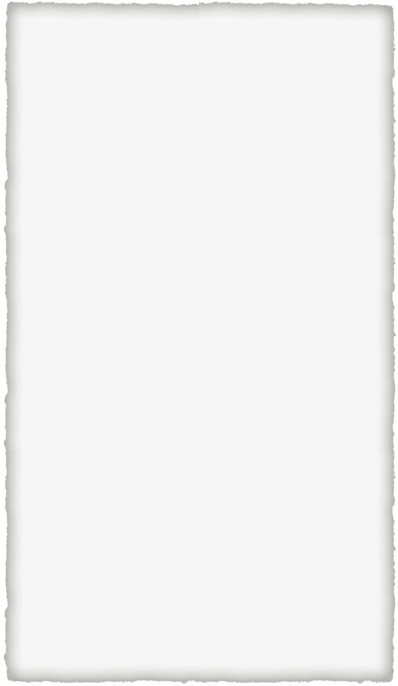 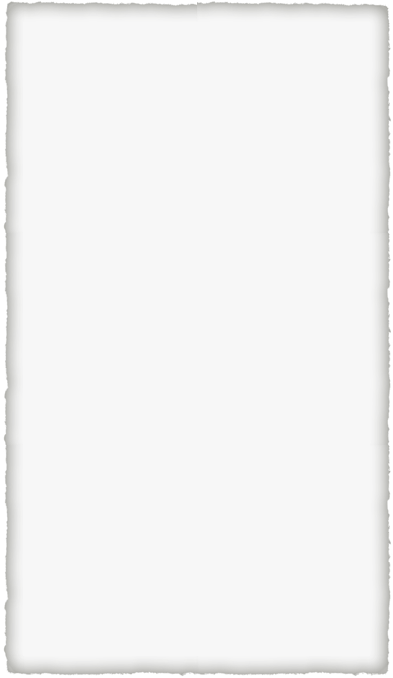 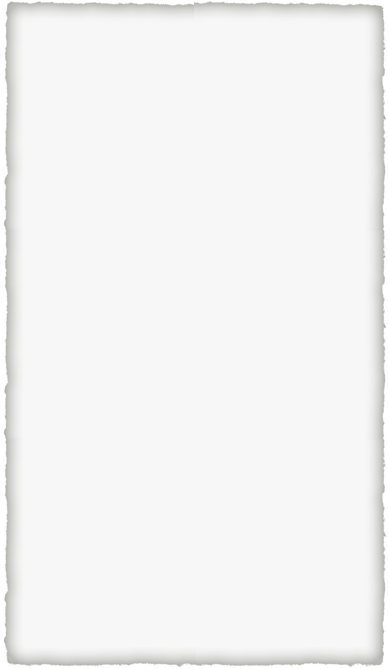 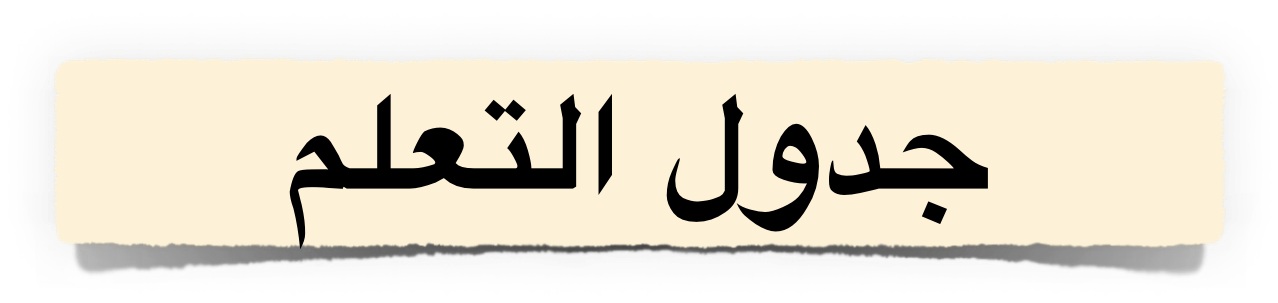 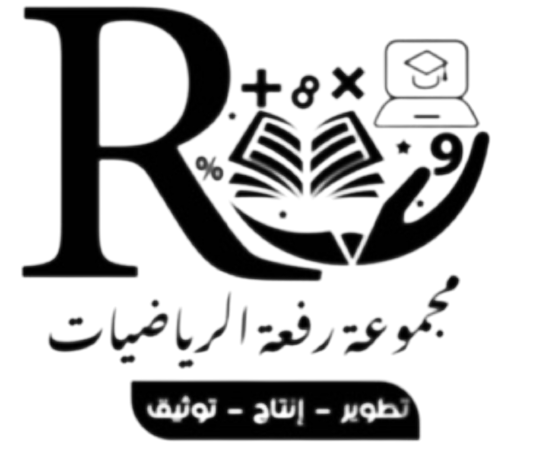 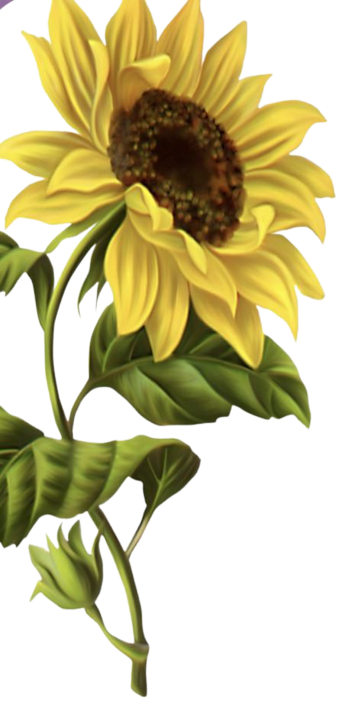 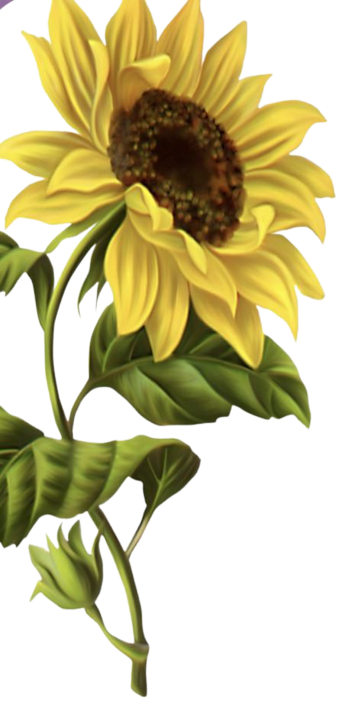 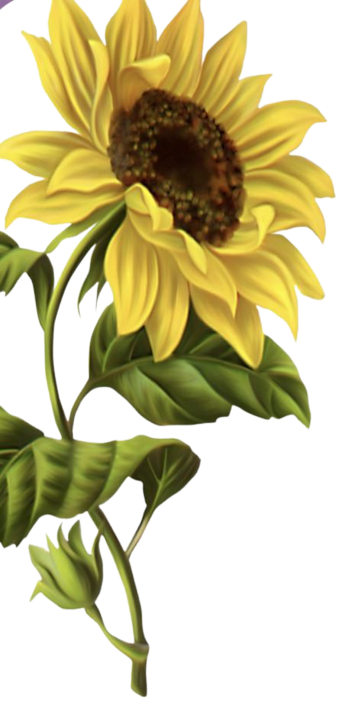 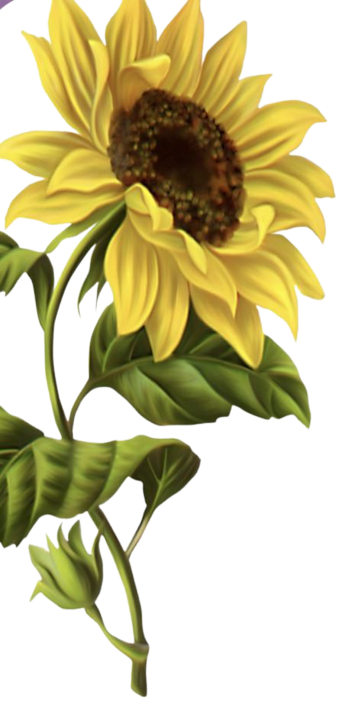 أ/ فاطمة جبران
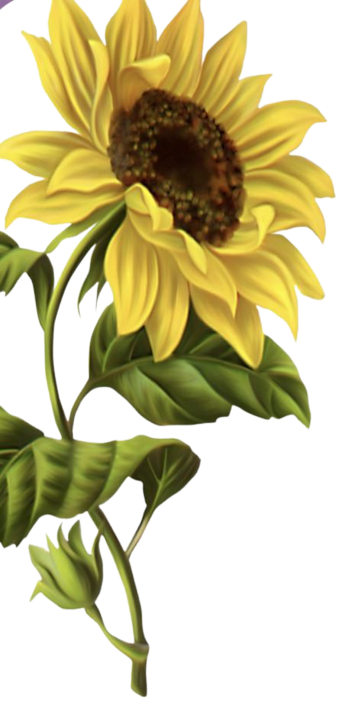 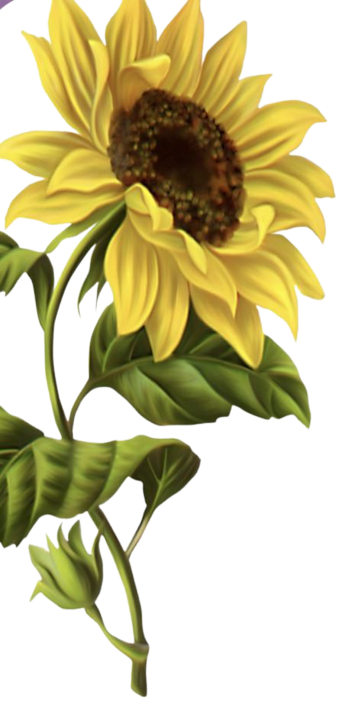 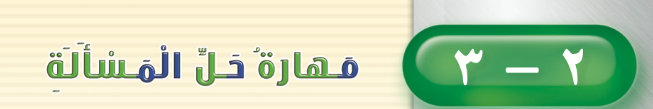 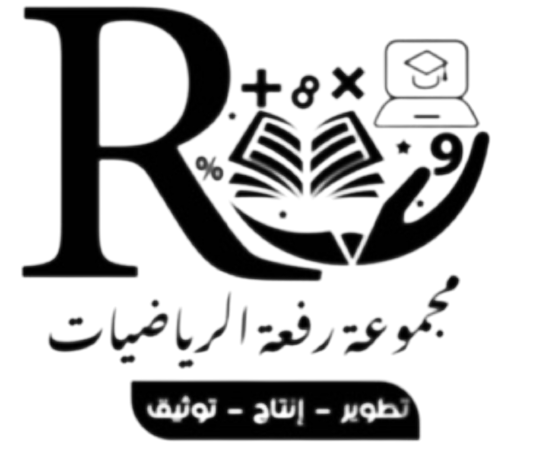 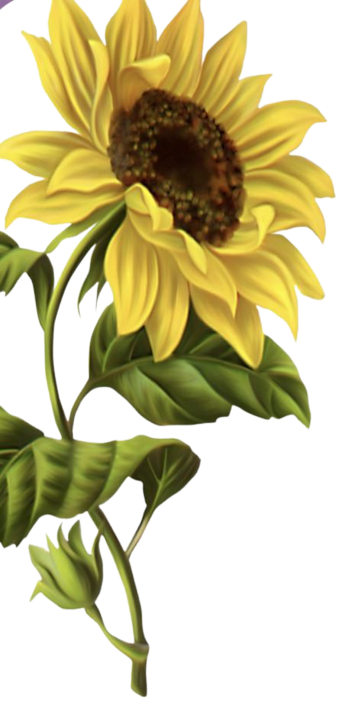 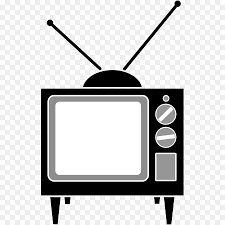 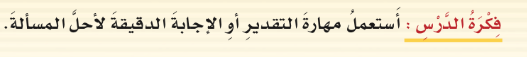 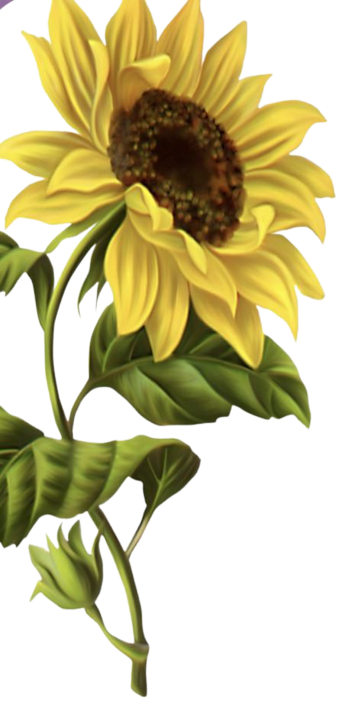 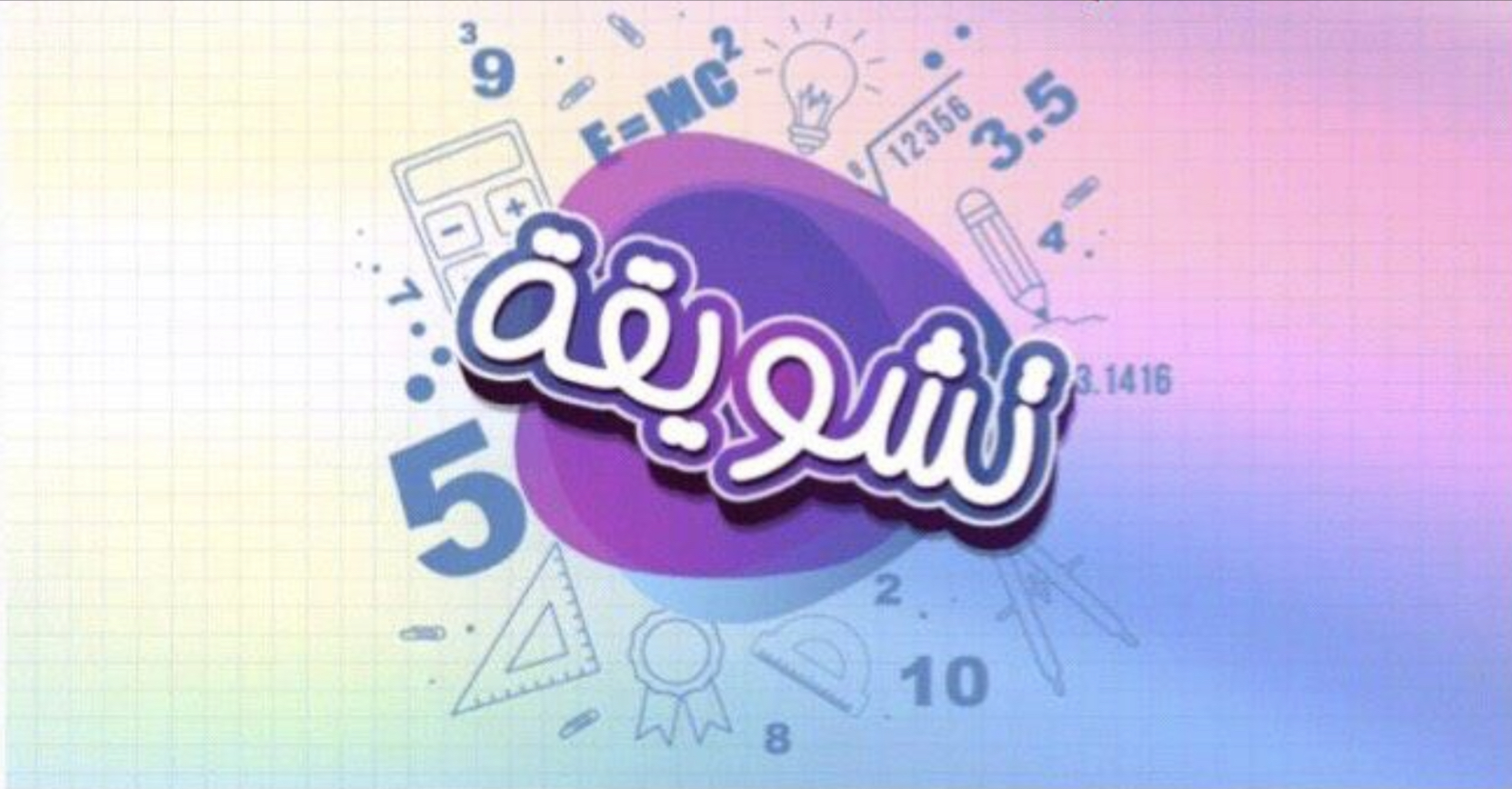 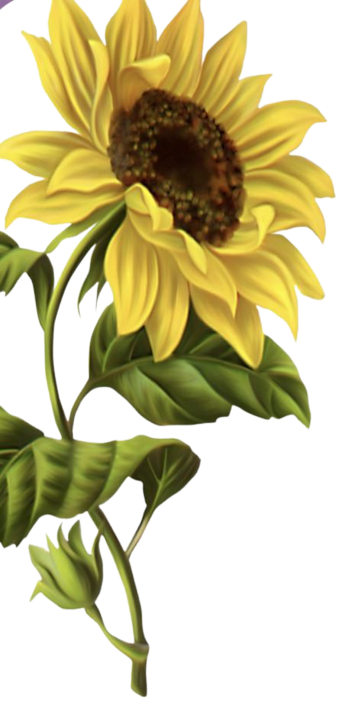 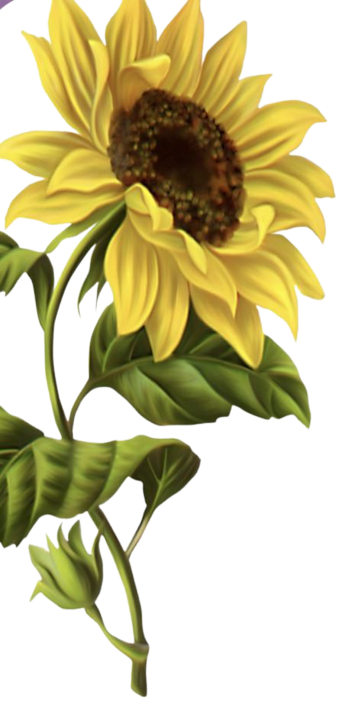 أ/ فاطمة جبران
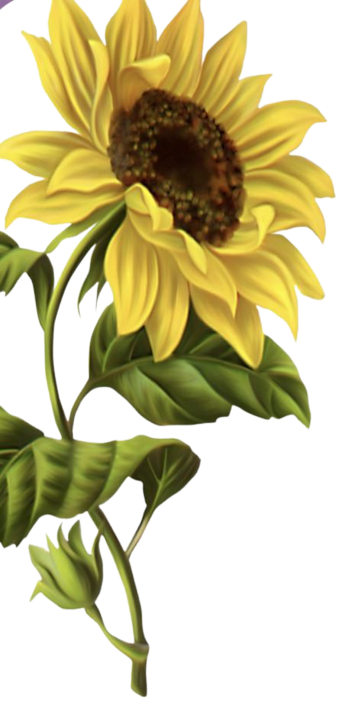 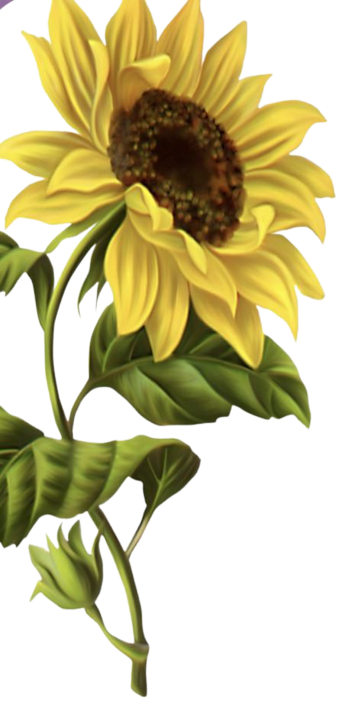 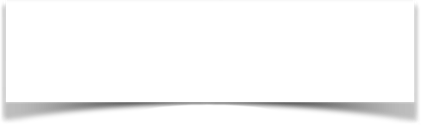 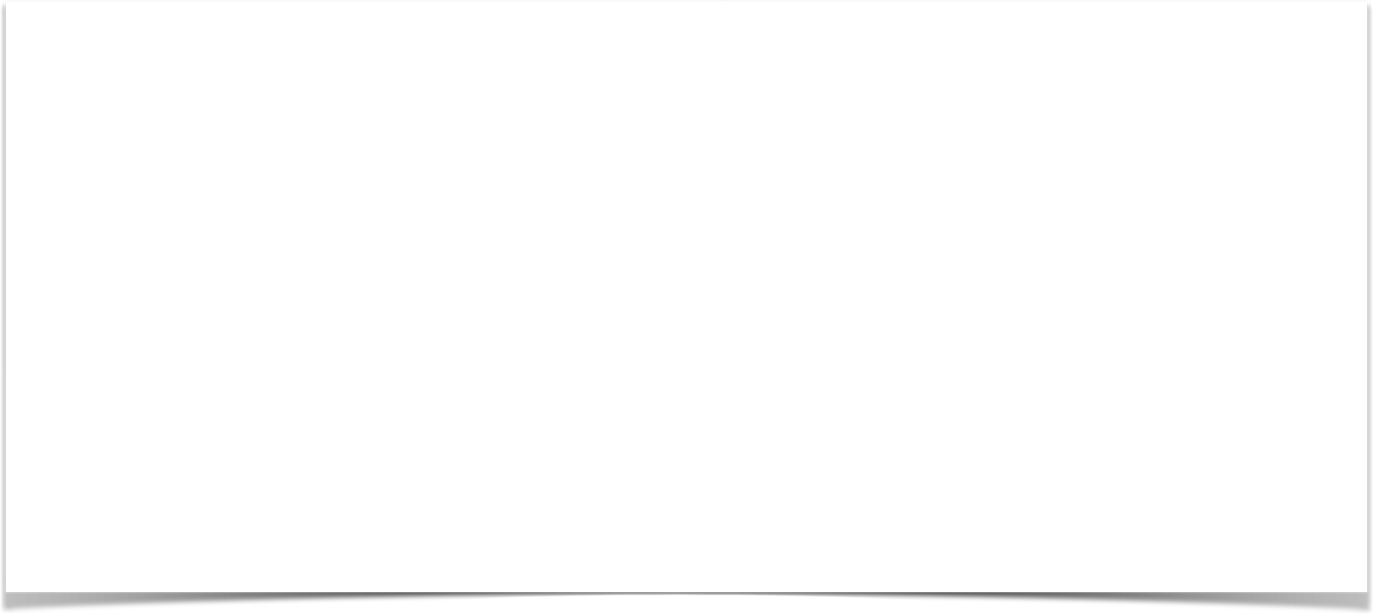 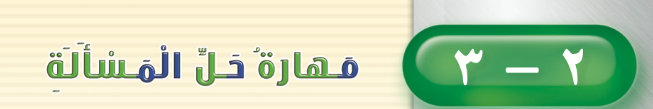 صفحة الكتاب ٥٤
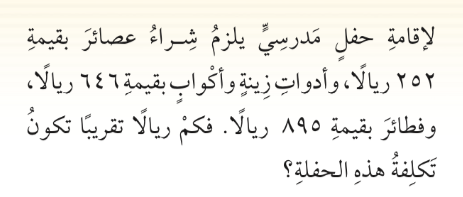 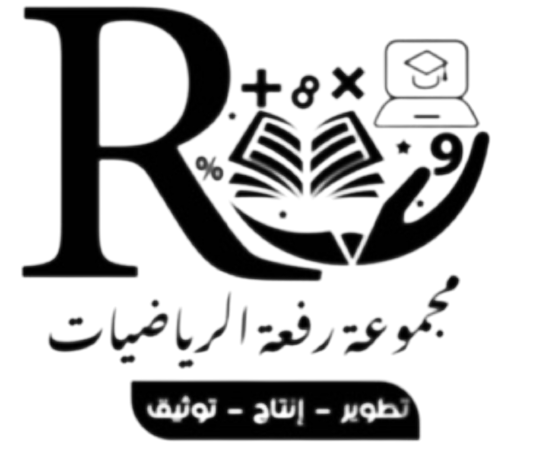 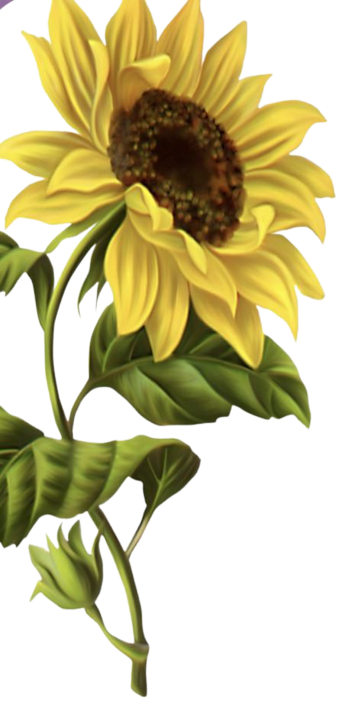 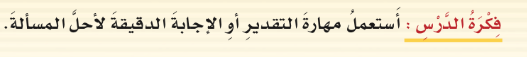 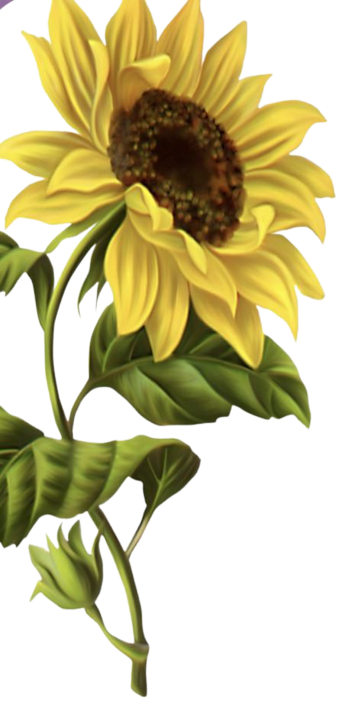 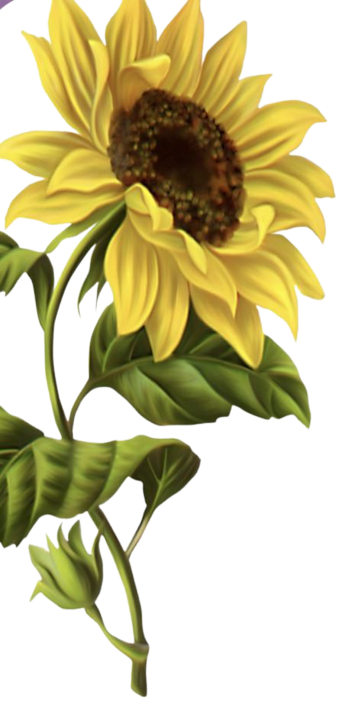 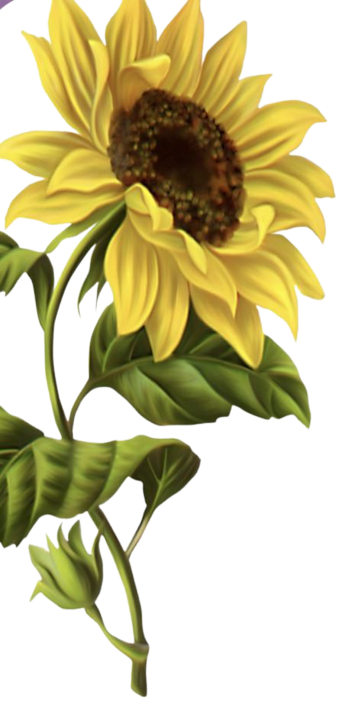 أ/ فاطمة جبران
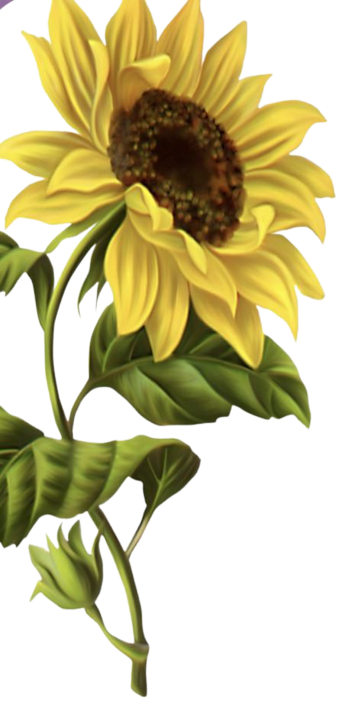 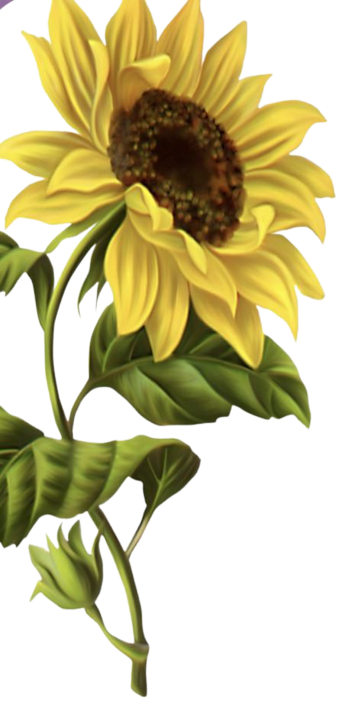 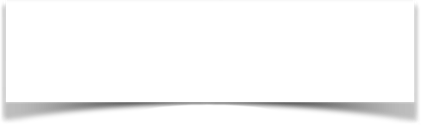 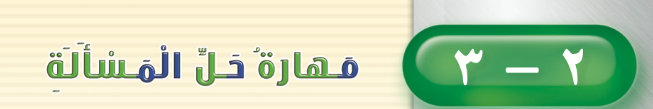 صفحة الكتاب ٥٤
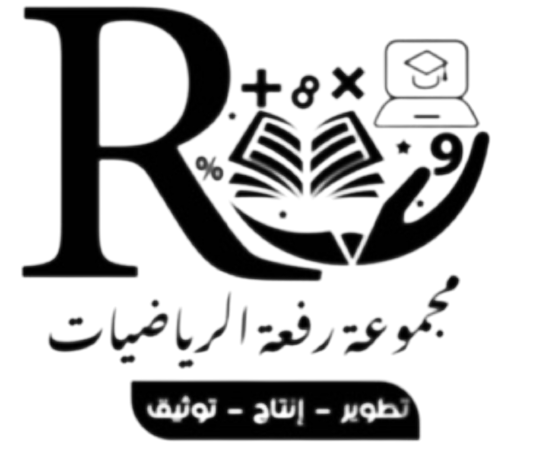 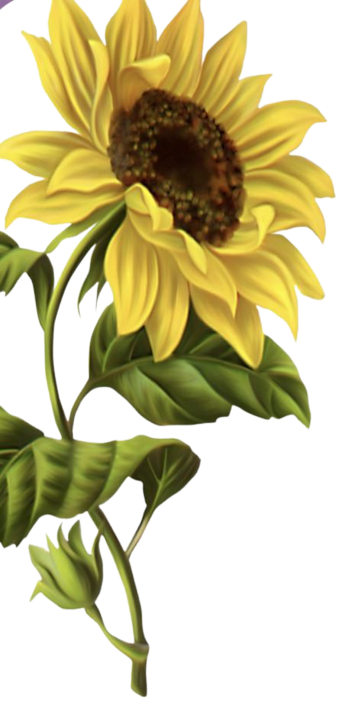 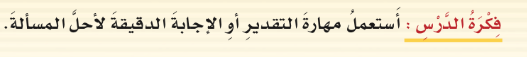 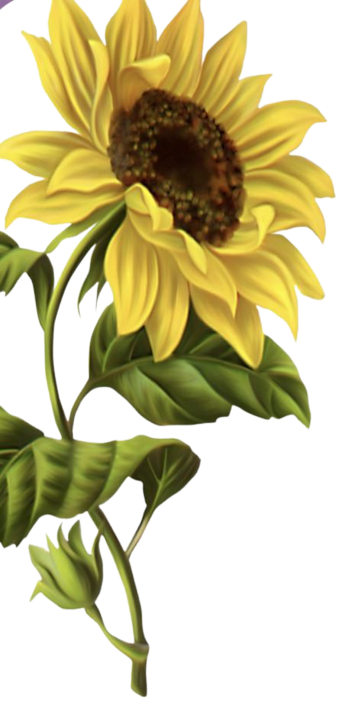 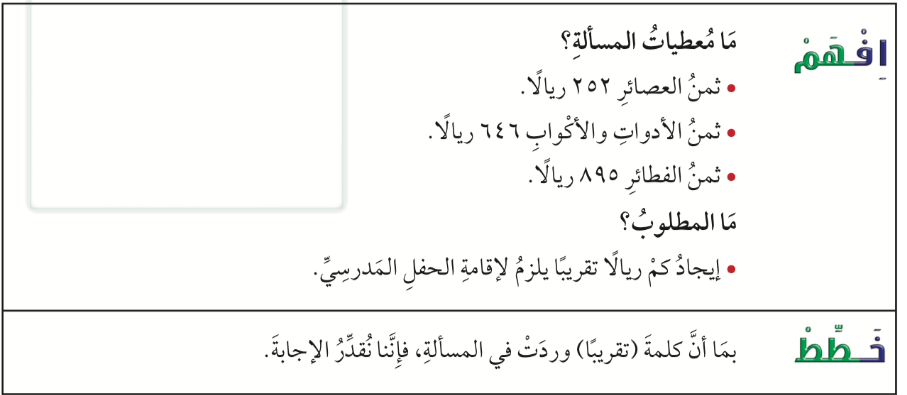 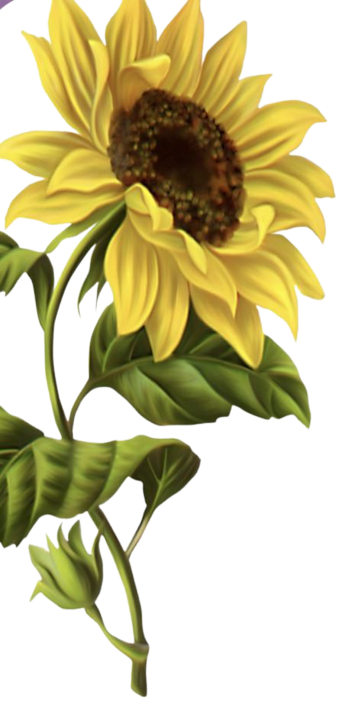 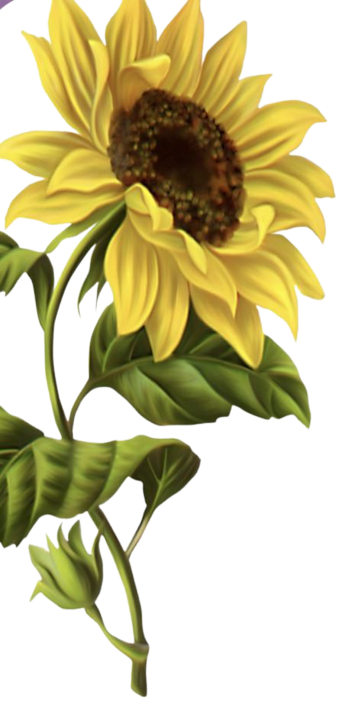 أ/ فاطمة جبران
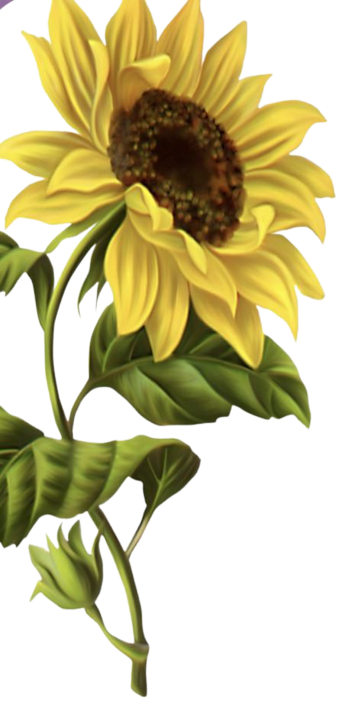 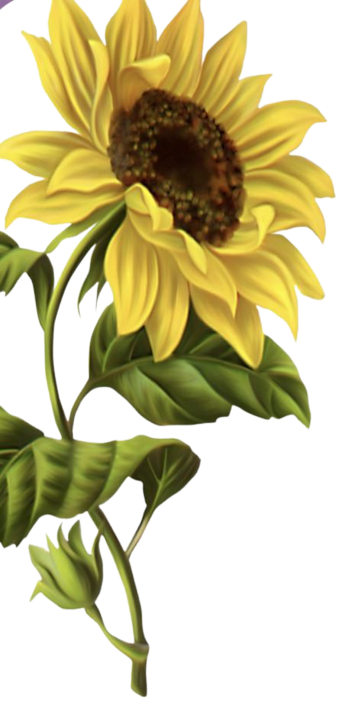 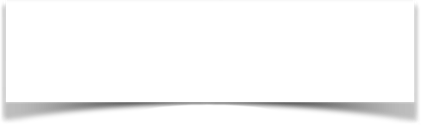 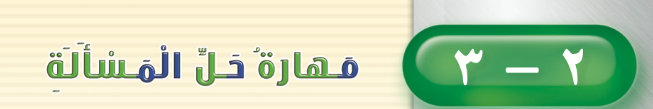 صفحة الكتاب ٥٤
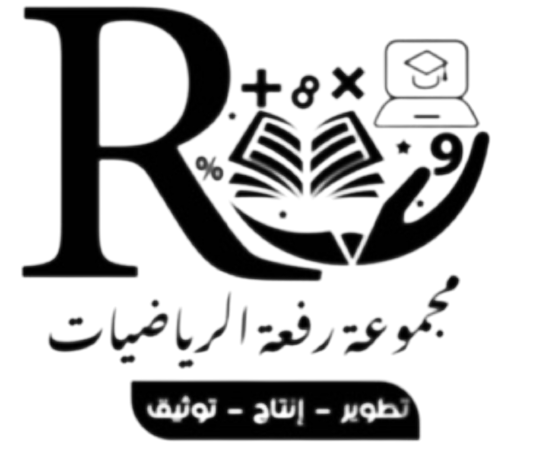 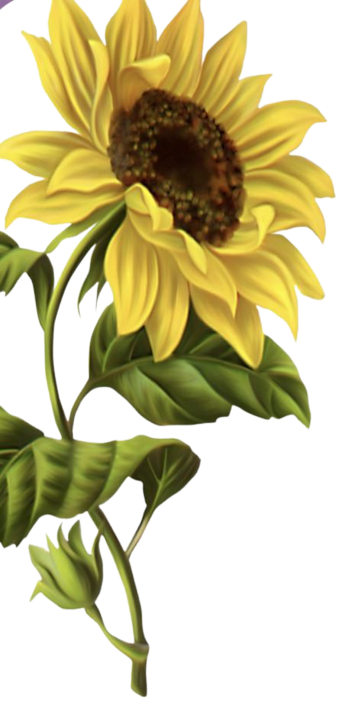 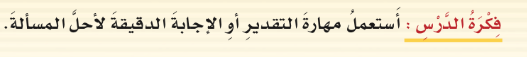 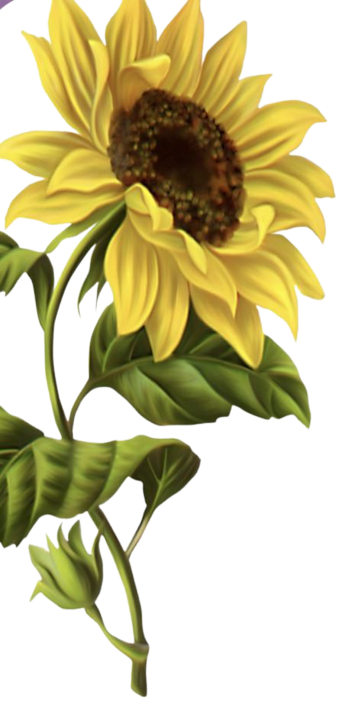 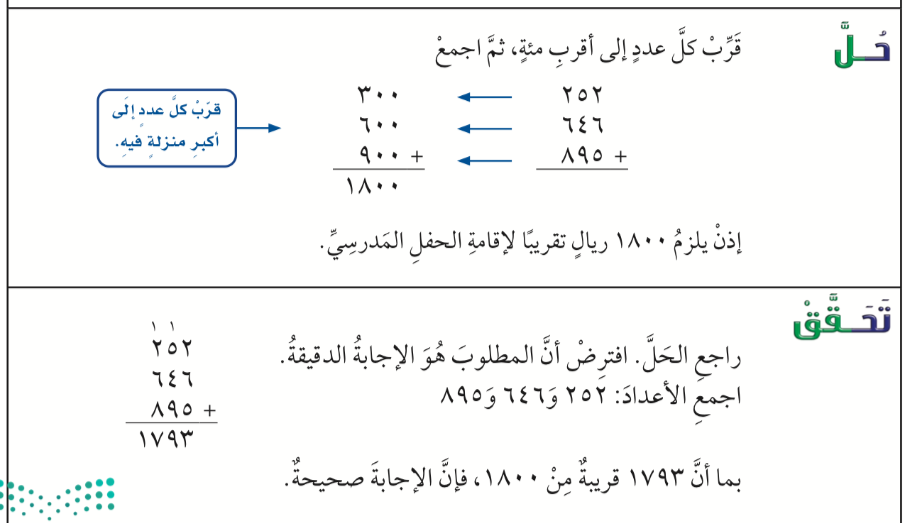 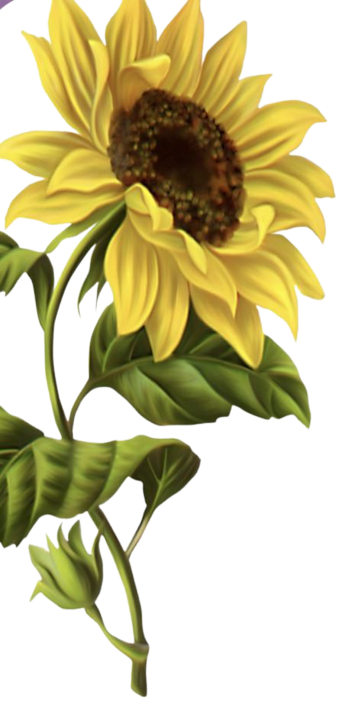 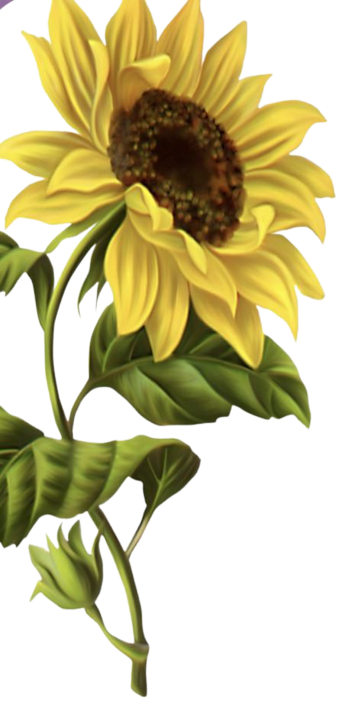 أ/ فاطمة جبران
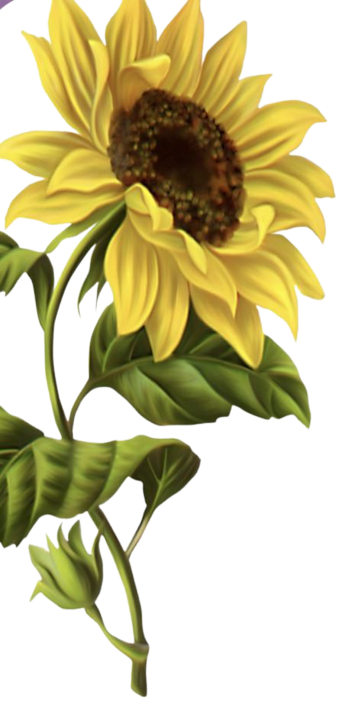 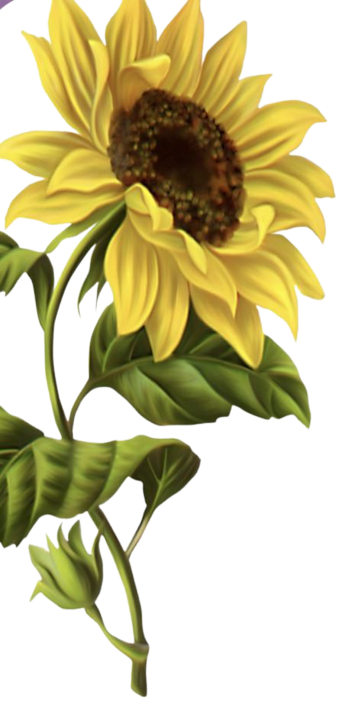 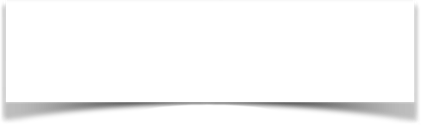 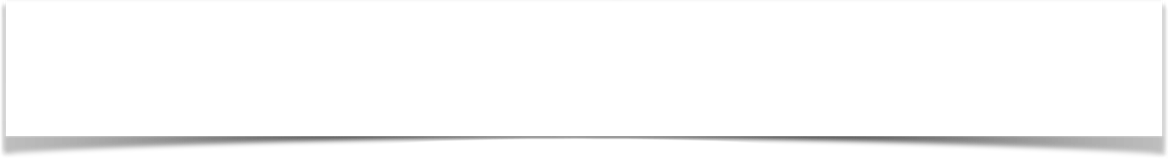 صفحة الكتاب ٥٥
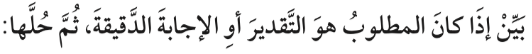 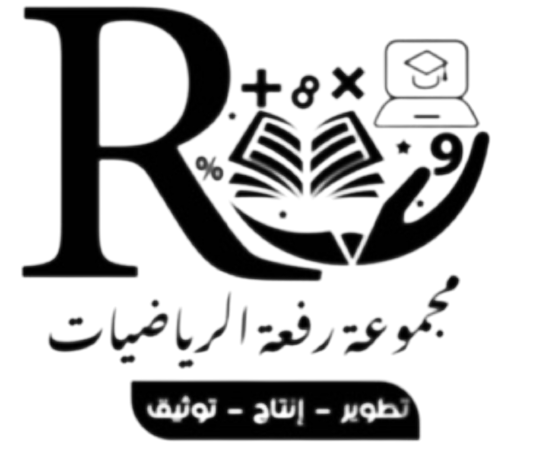 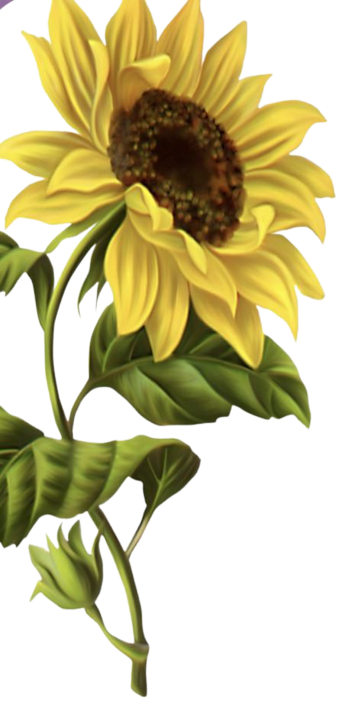 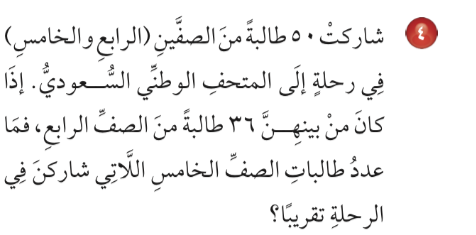 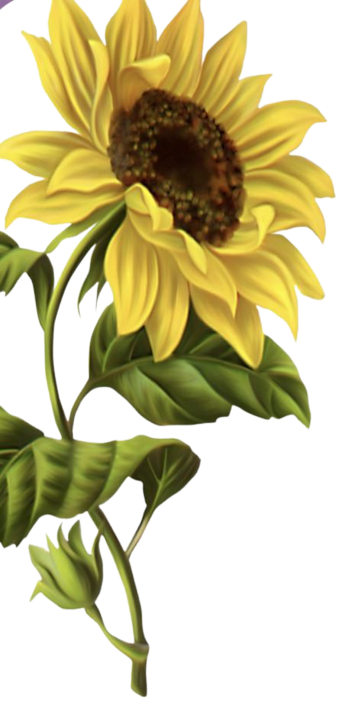 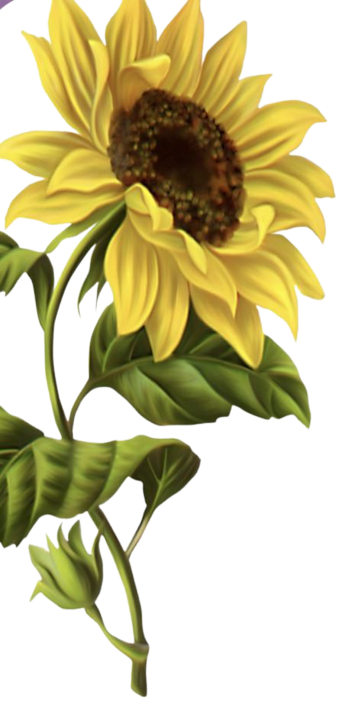 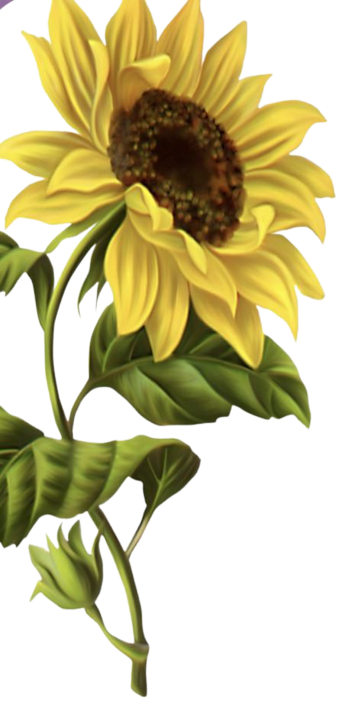 أ/ فاطمة جبران
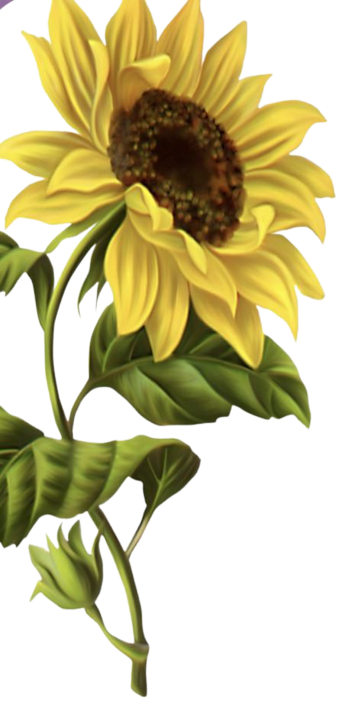 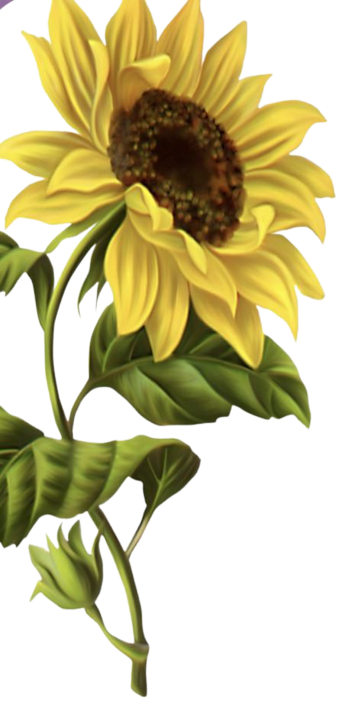 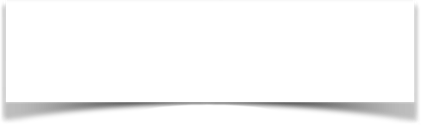 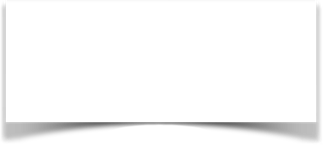 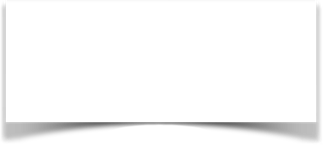 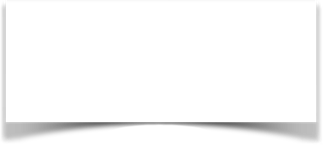 خطط
صفحة الكتاب ٥٥
حل
تحقق
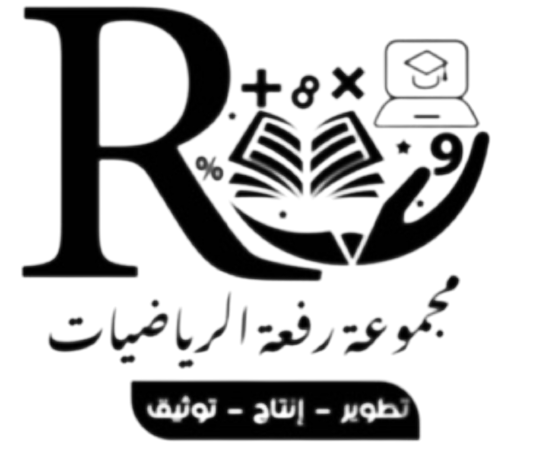 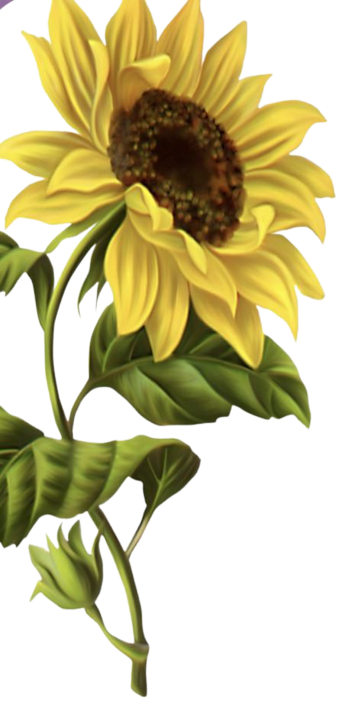 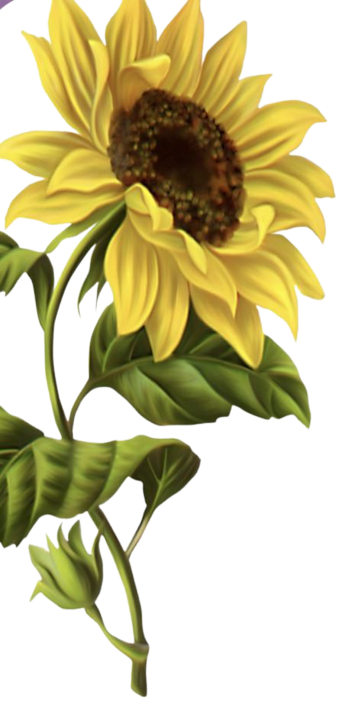 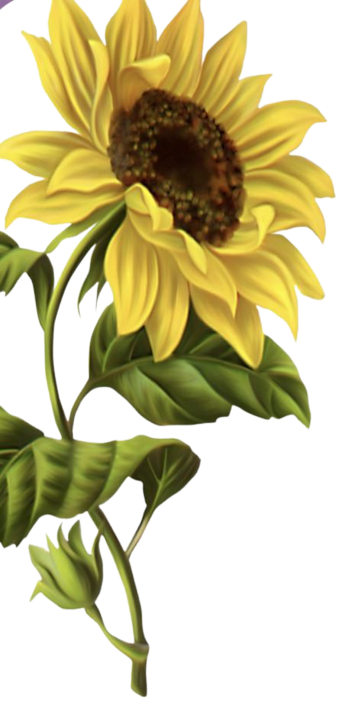 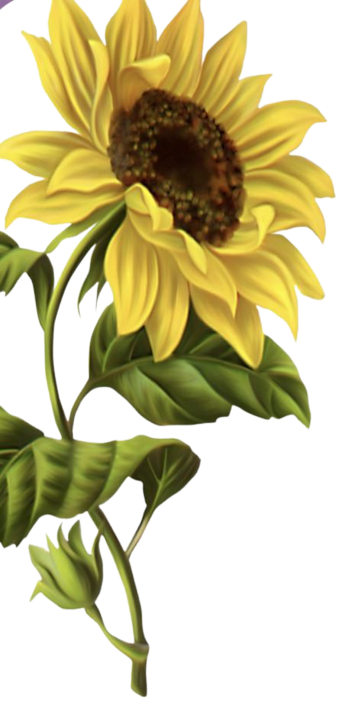 أ/ فاطمة جبران
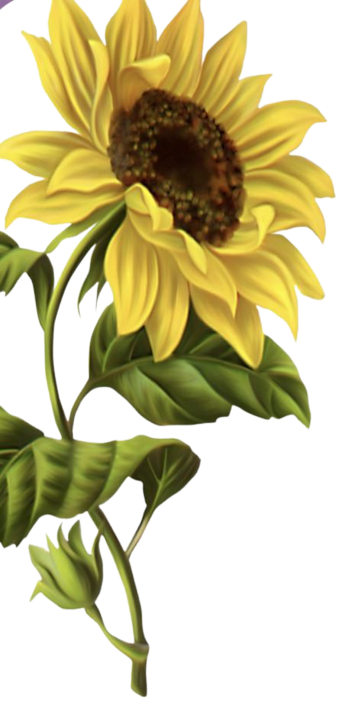 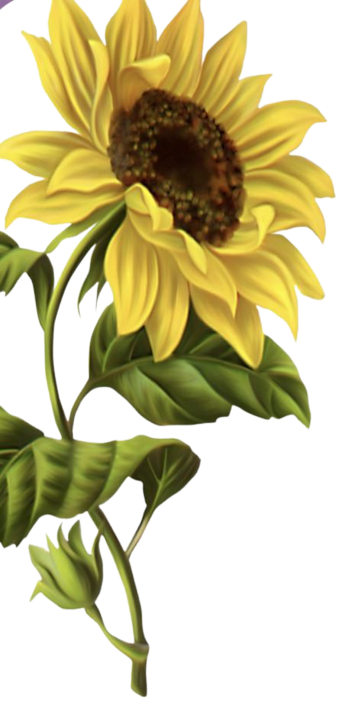 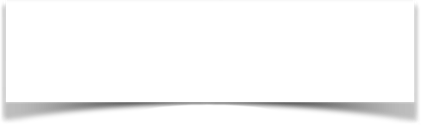 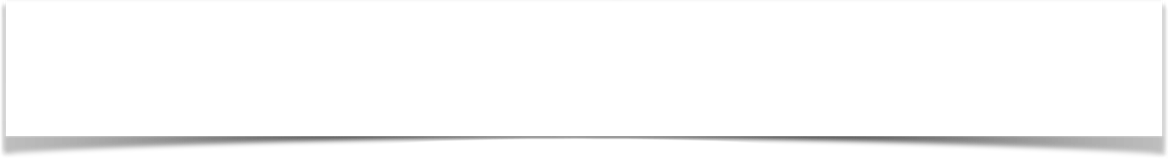 صفحة الكتاب ٥٥
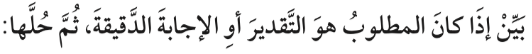 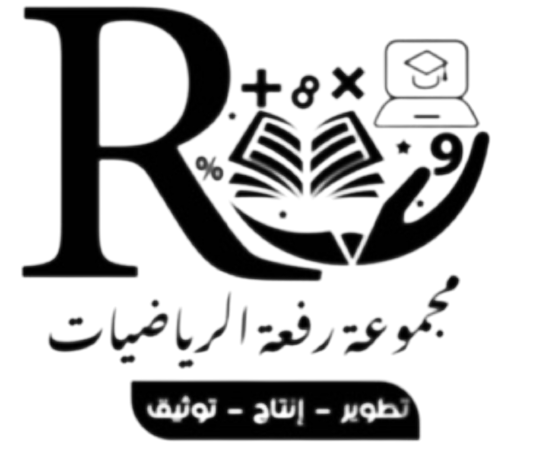 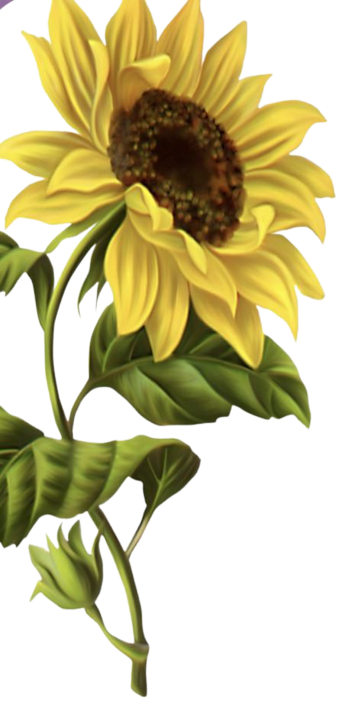 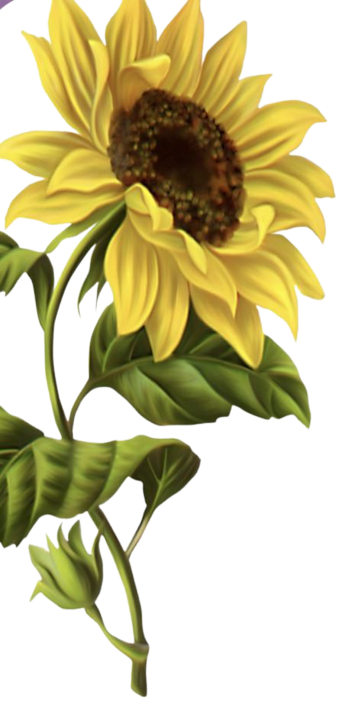 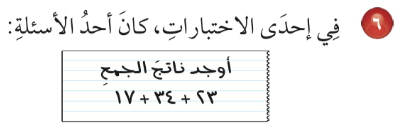 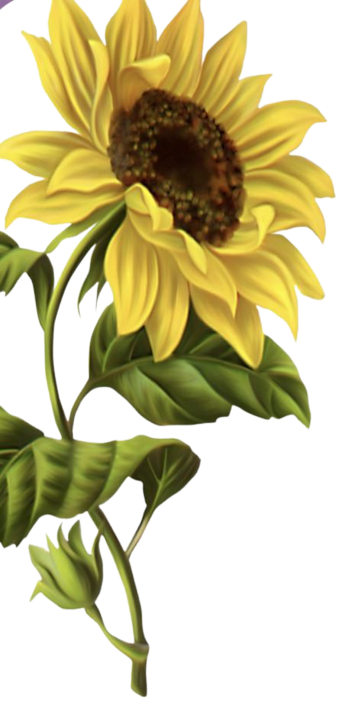 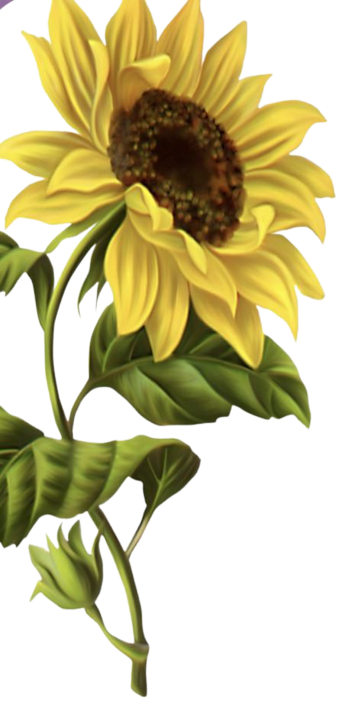 أ/ فاطمة جبران
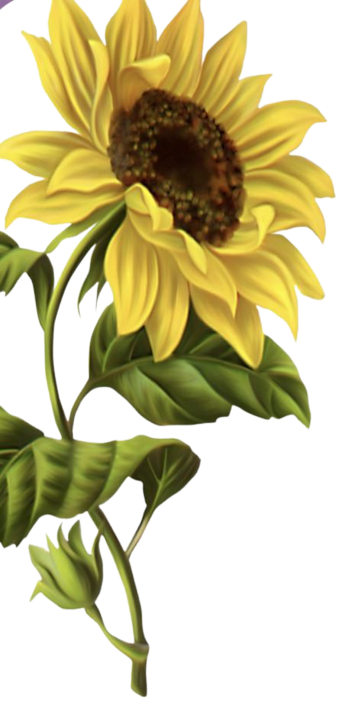 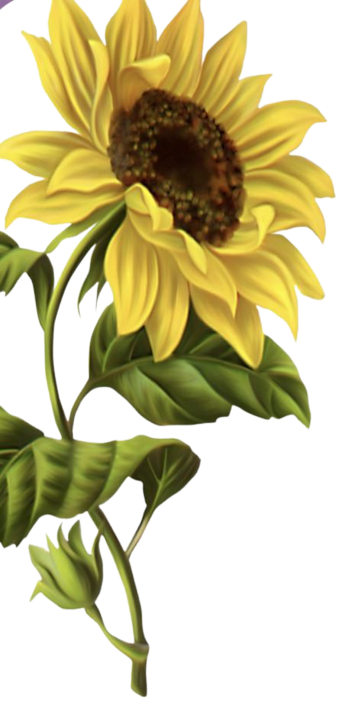 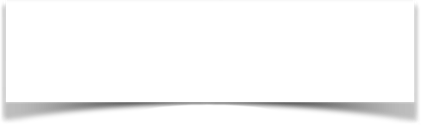 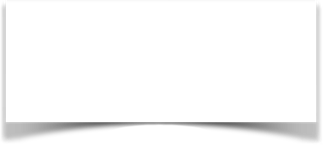 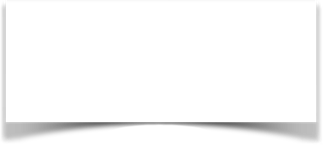 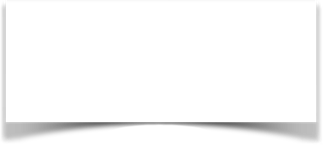 خطط
صفحة الكتاب ٥٥
حل
تحقق
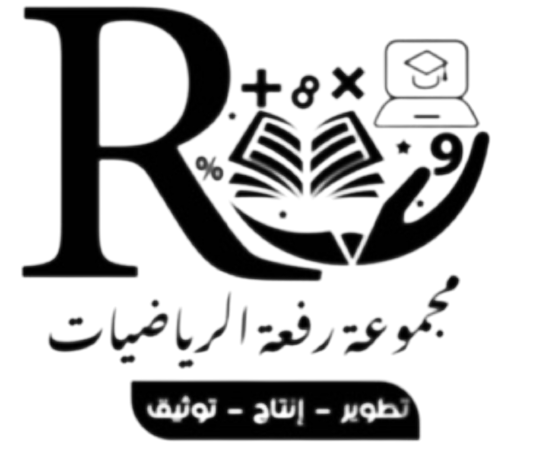 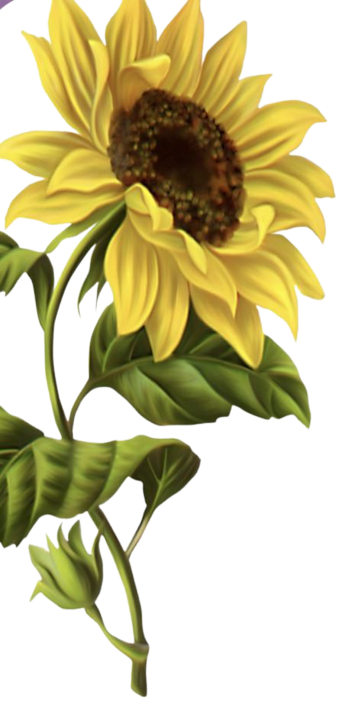 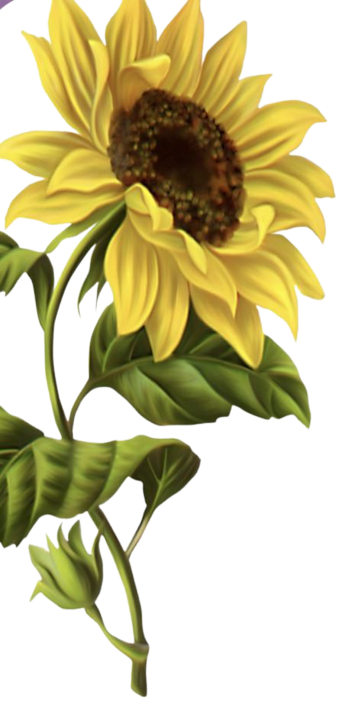 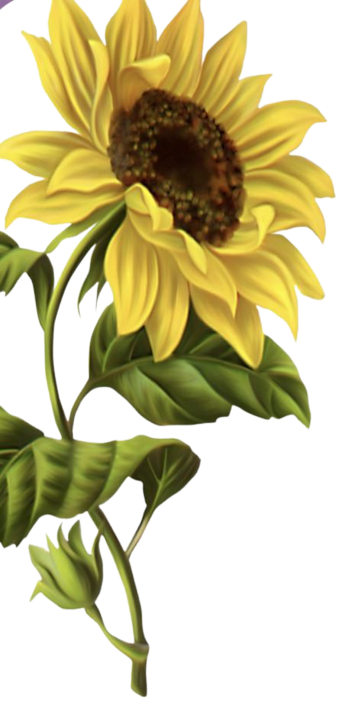 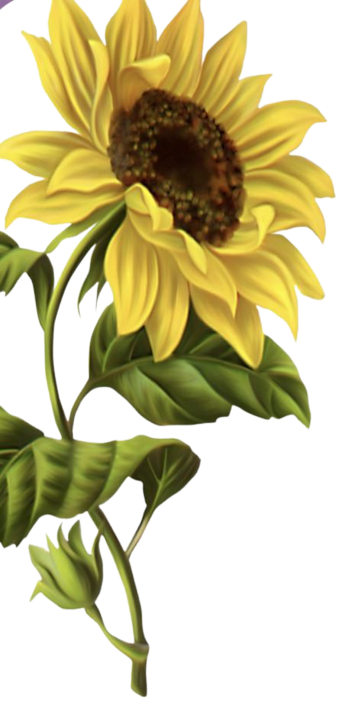 أ/ فاطمة جبران
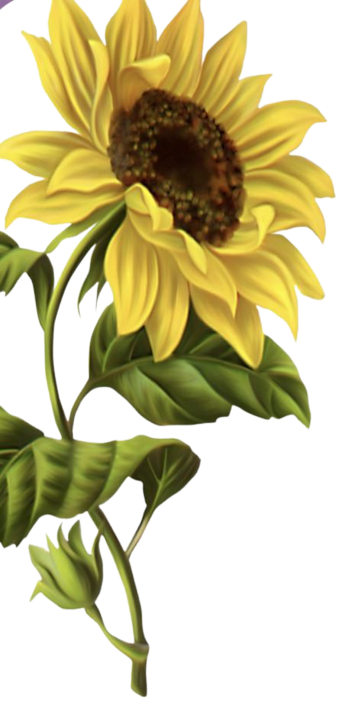 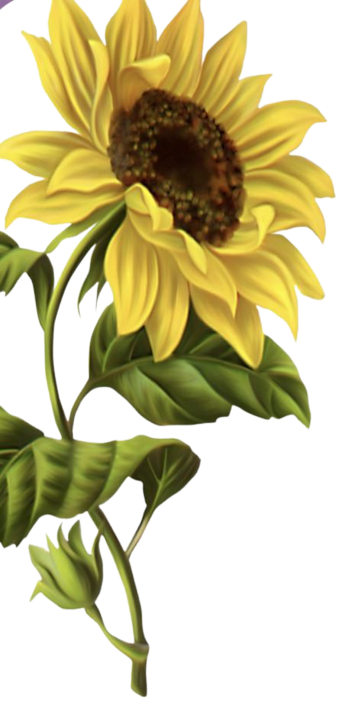 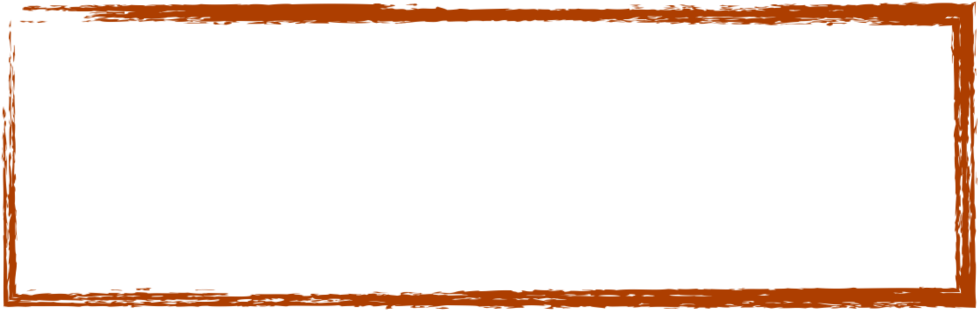 ماذا تعلمت
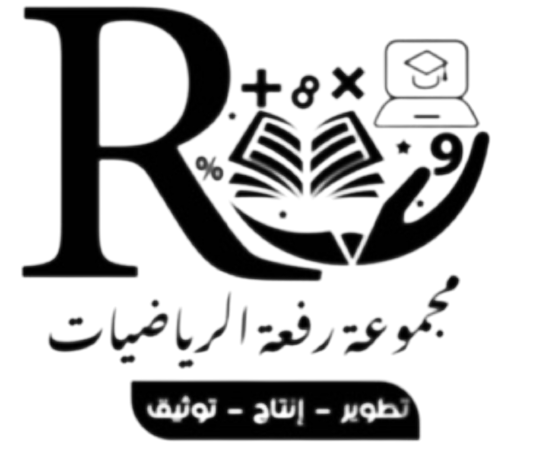 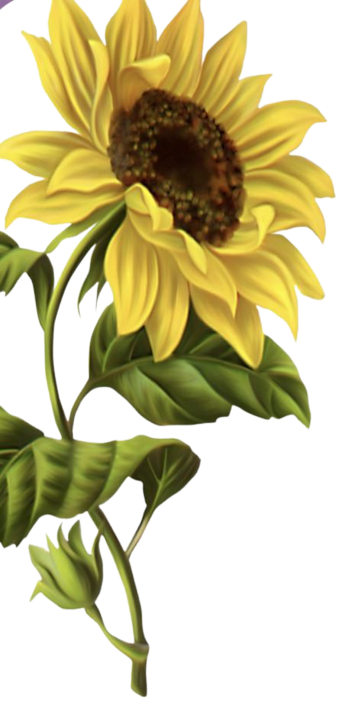 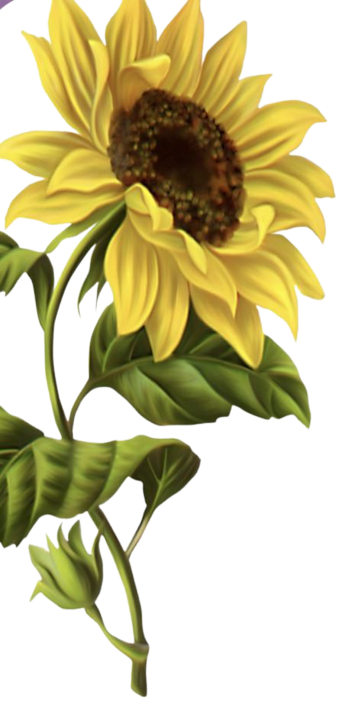 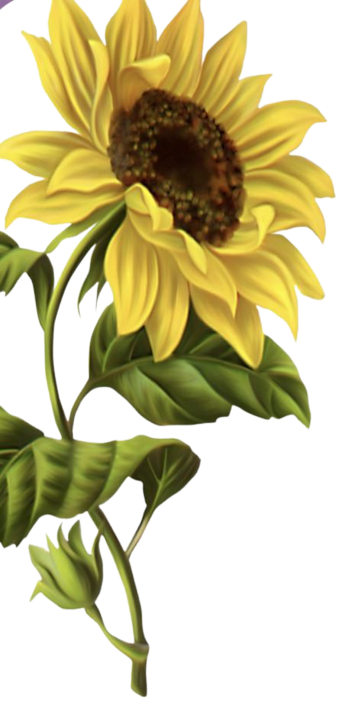 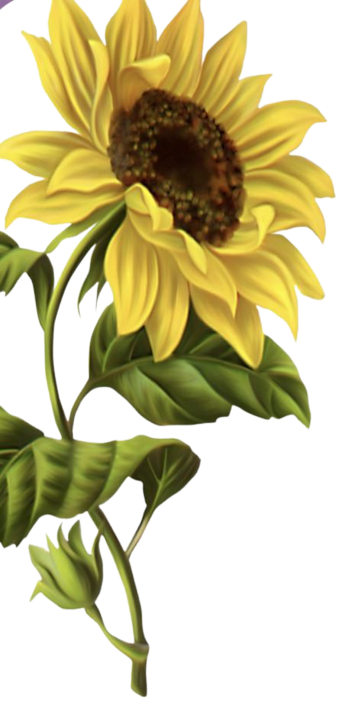 أ/ فاطمة جبران
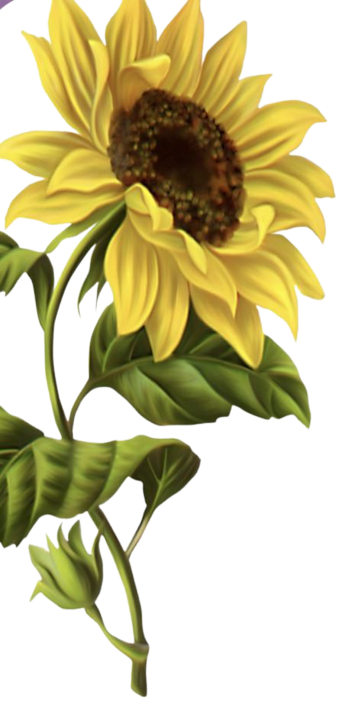 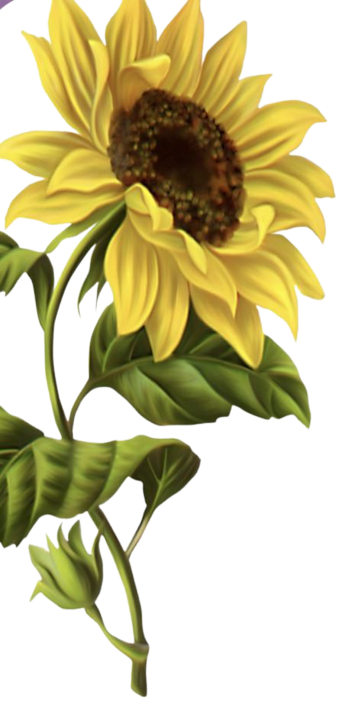 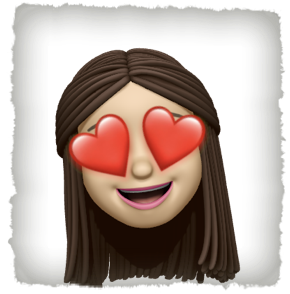 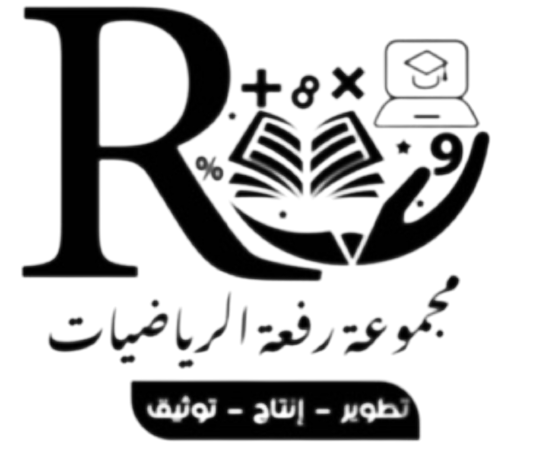 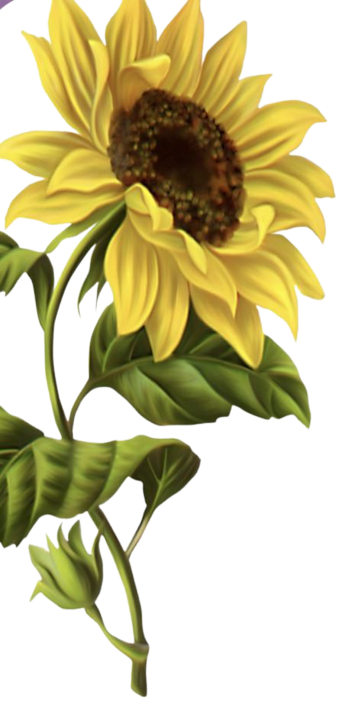 سهل 😍
سهل 😍
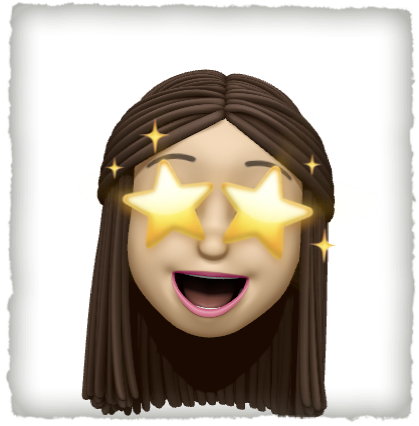 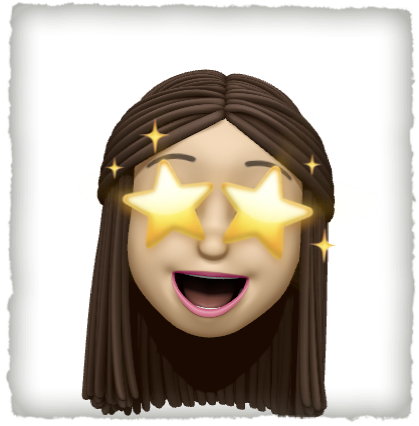 ممتع 🤩
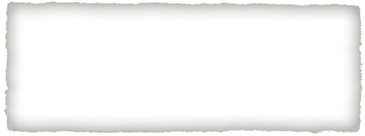 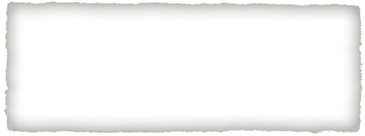 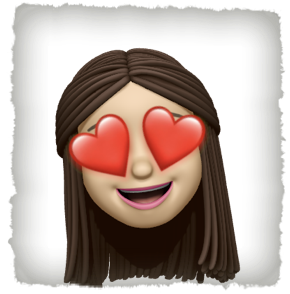 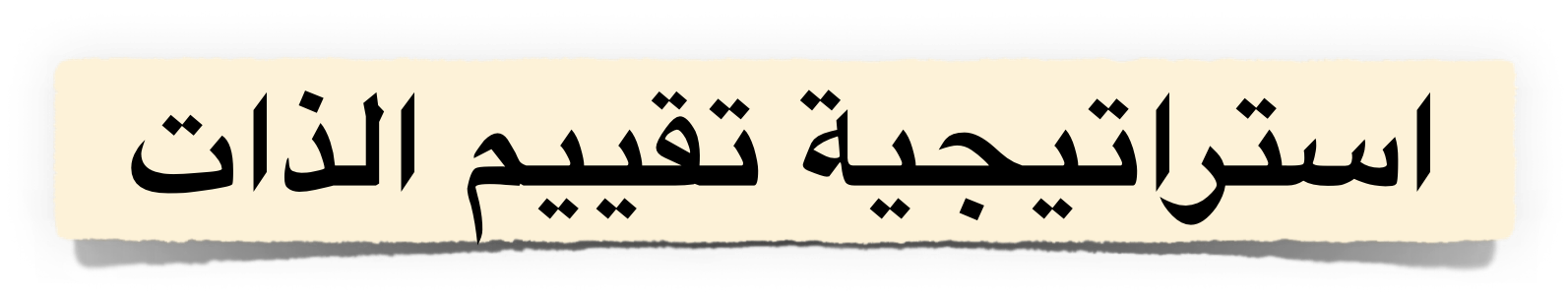 قيم نفسك بالنسبة لفهمك للدرس
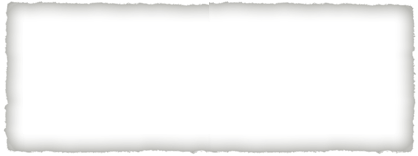 ممتع 🤩
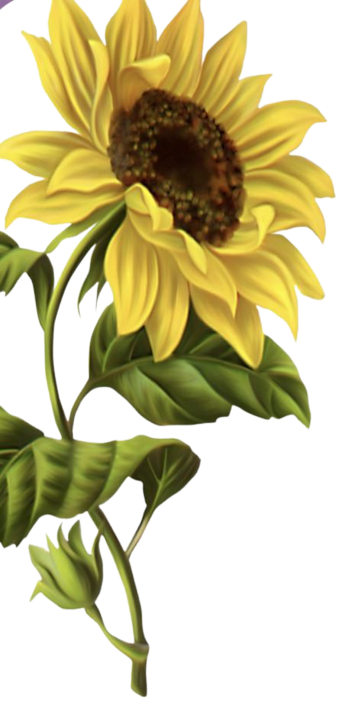 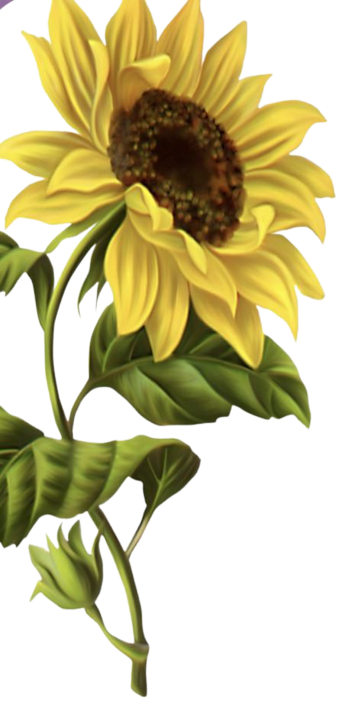 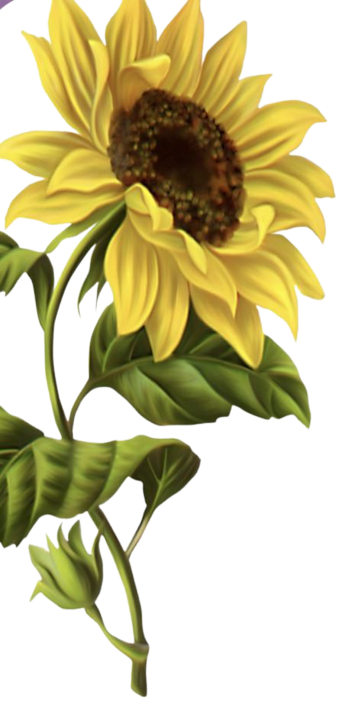 أ/ فاطمة جبران
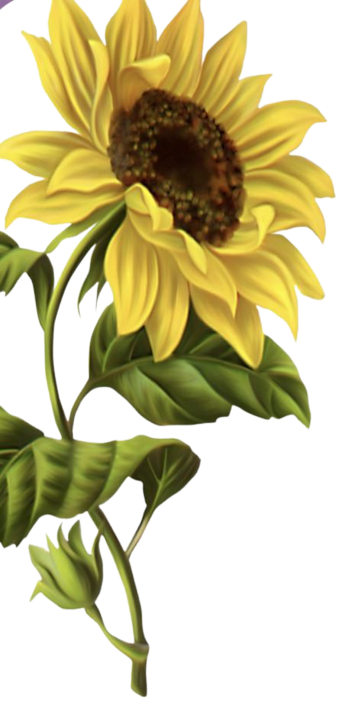 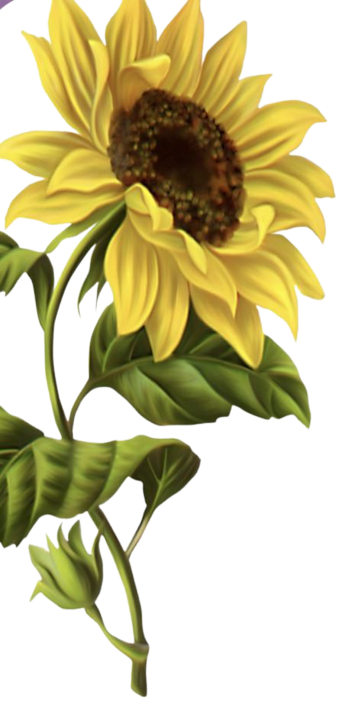 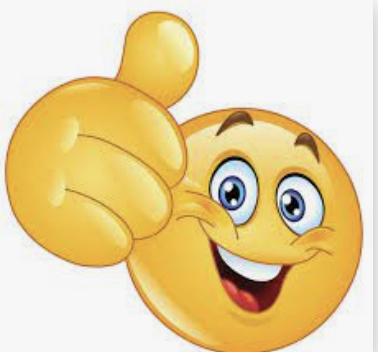 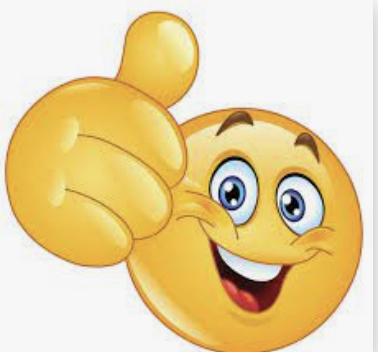 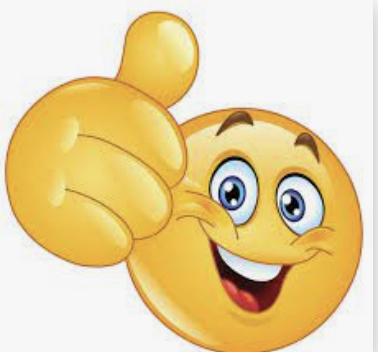 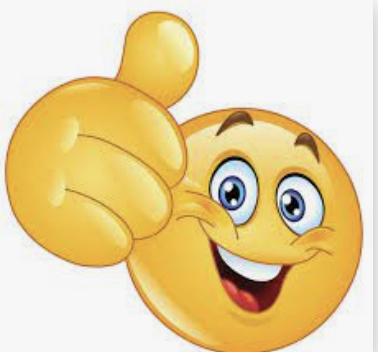 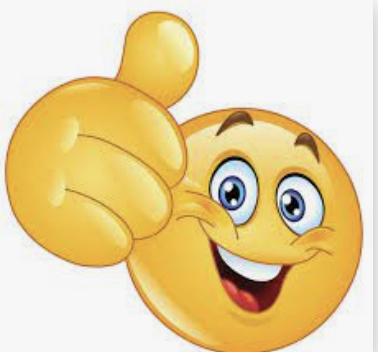 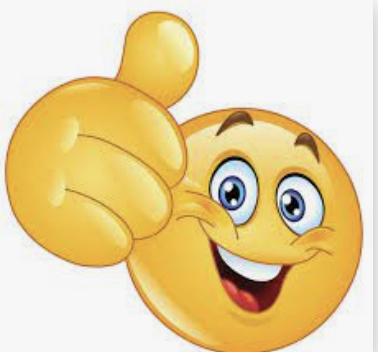 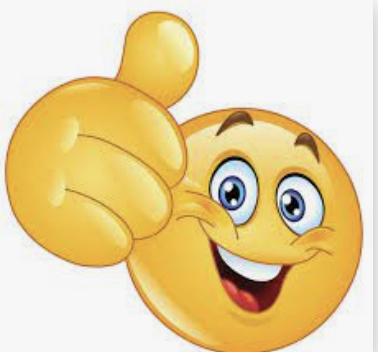 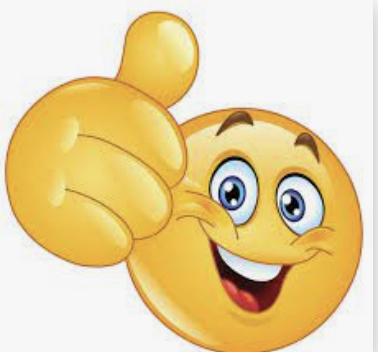 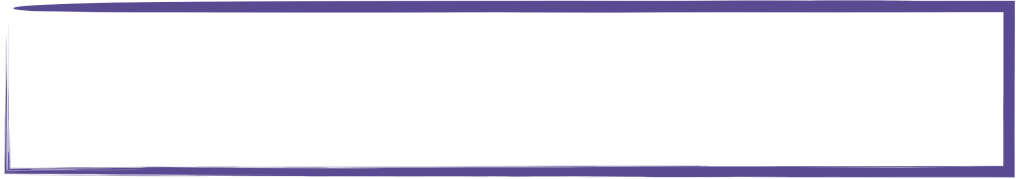 لوحة التميز في الدرس
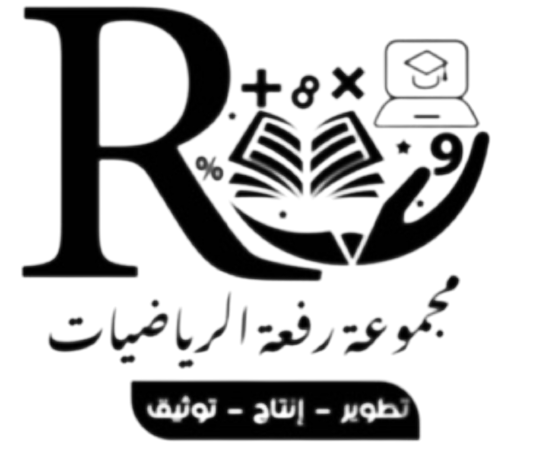 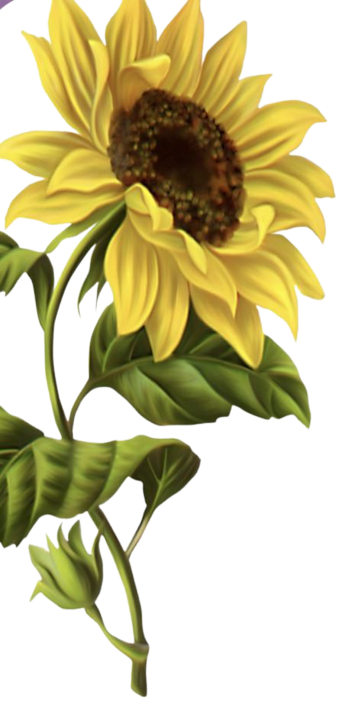 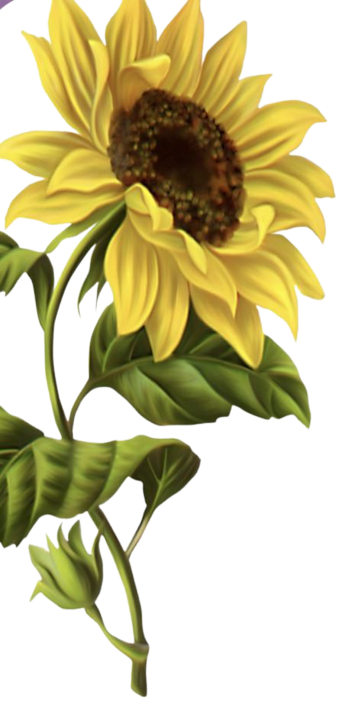 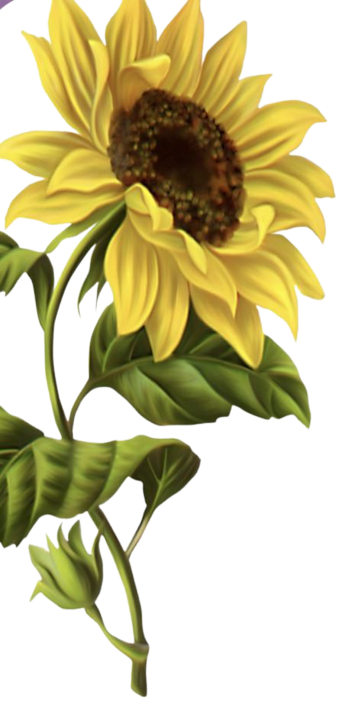 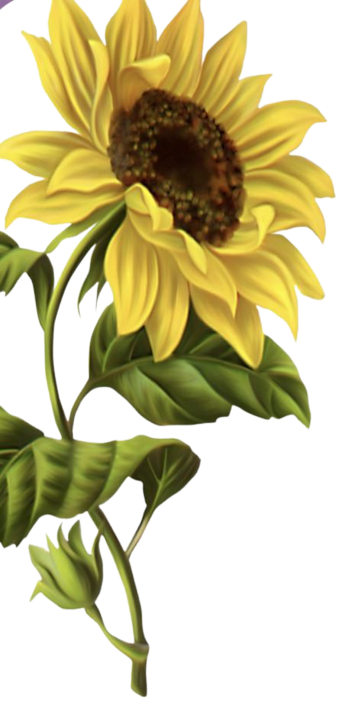 أ/ فاطمة جبران
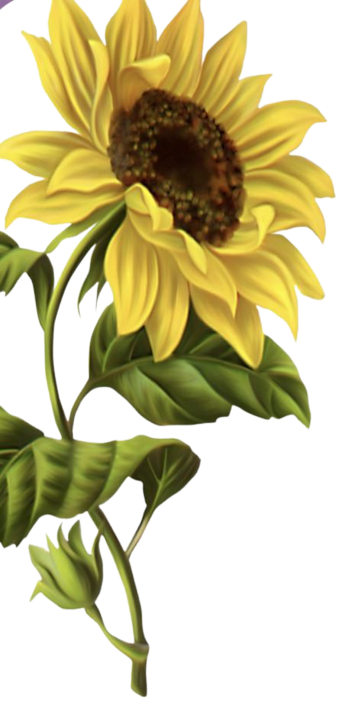 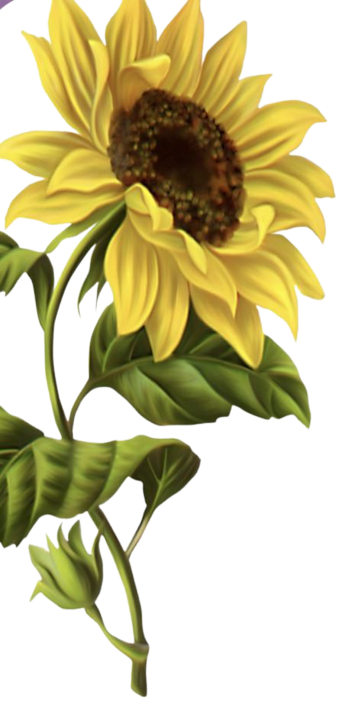 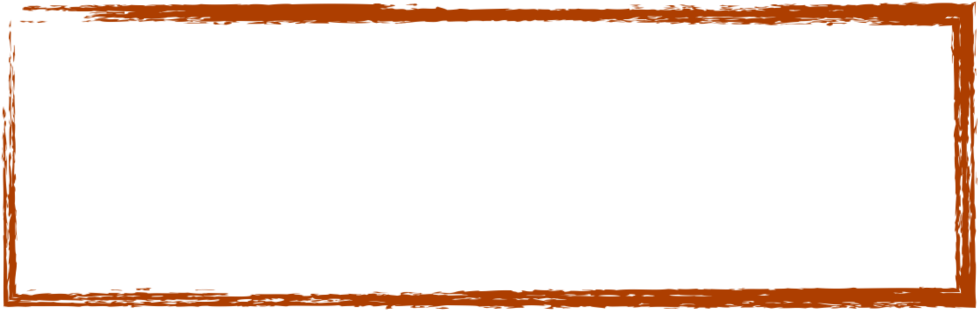 الواجب المنزلي
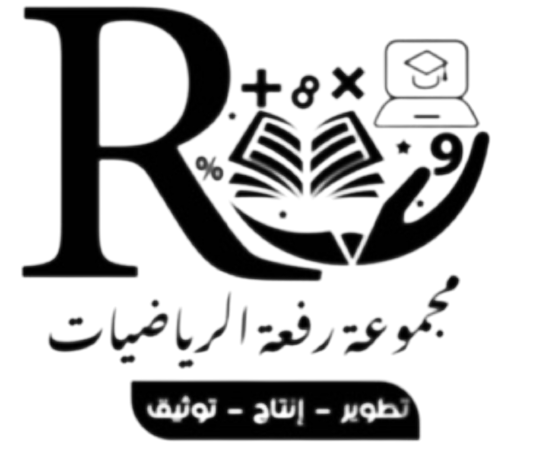 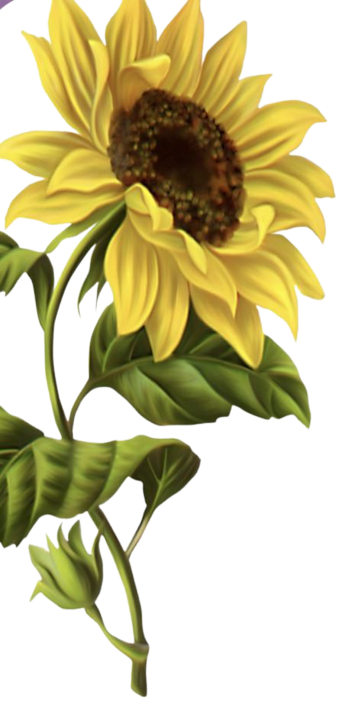 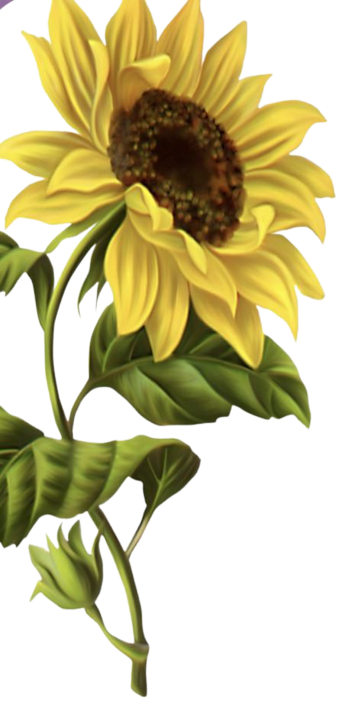 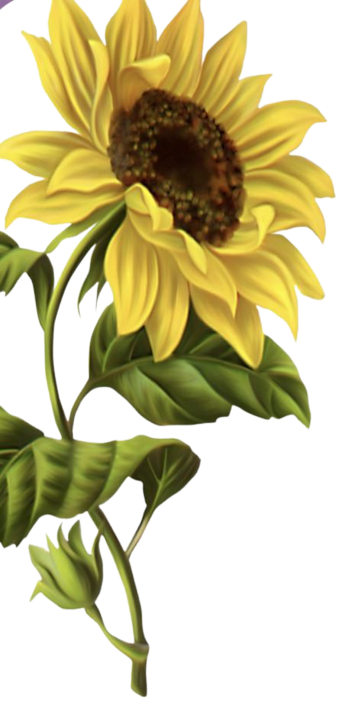 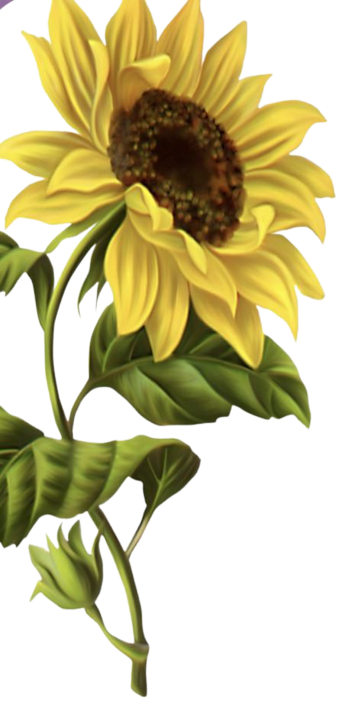 أ/ فاطمة جبران